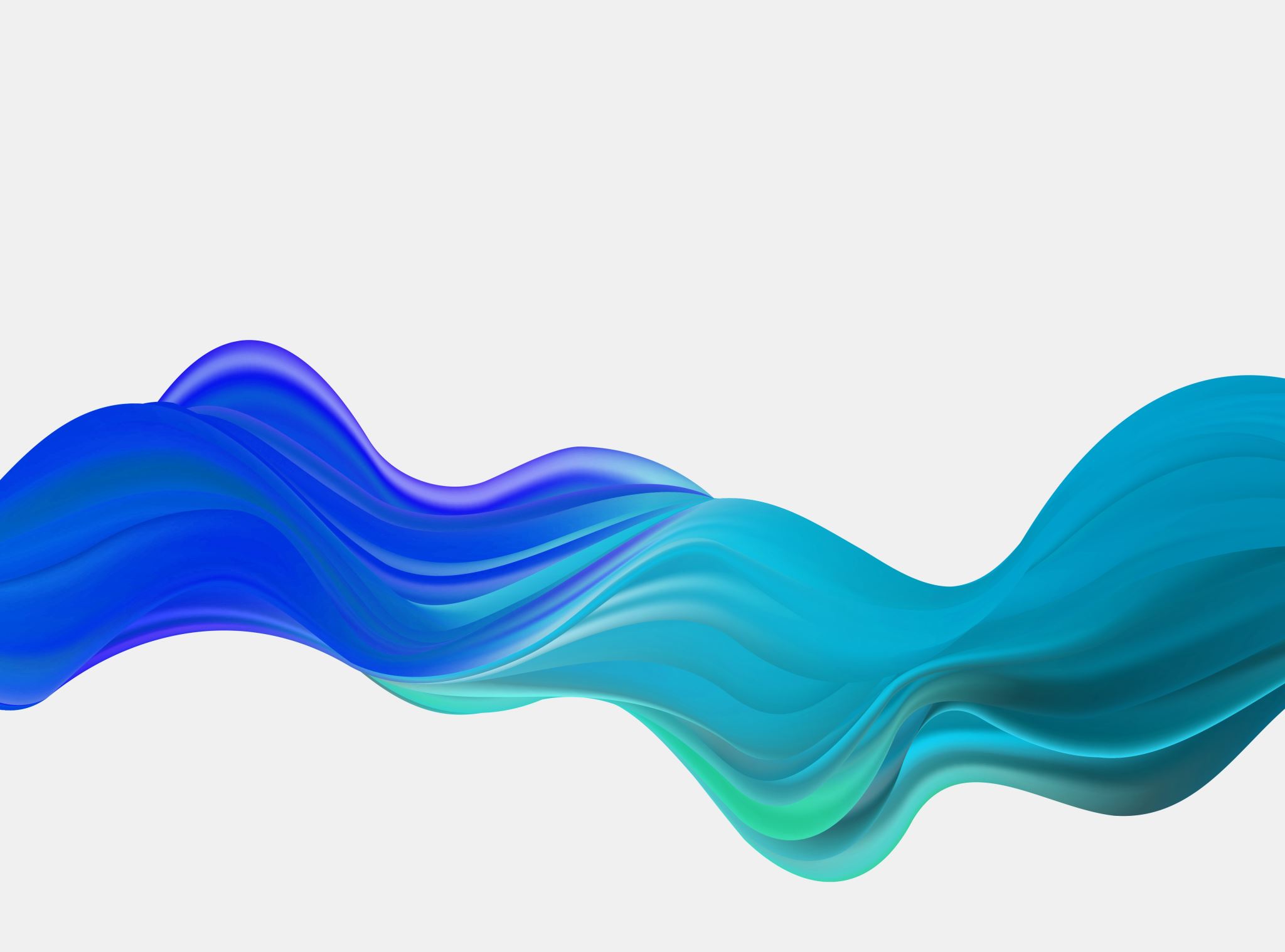 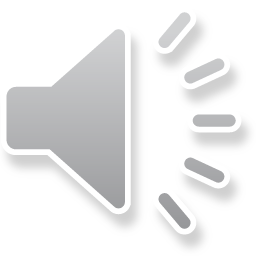 POLSKA MOJA OJCZYZNA
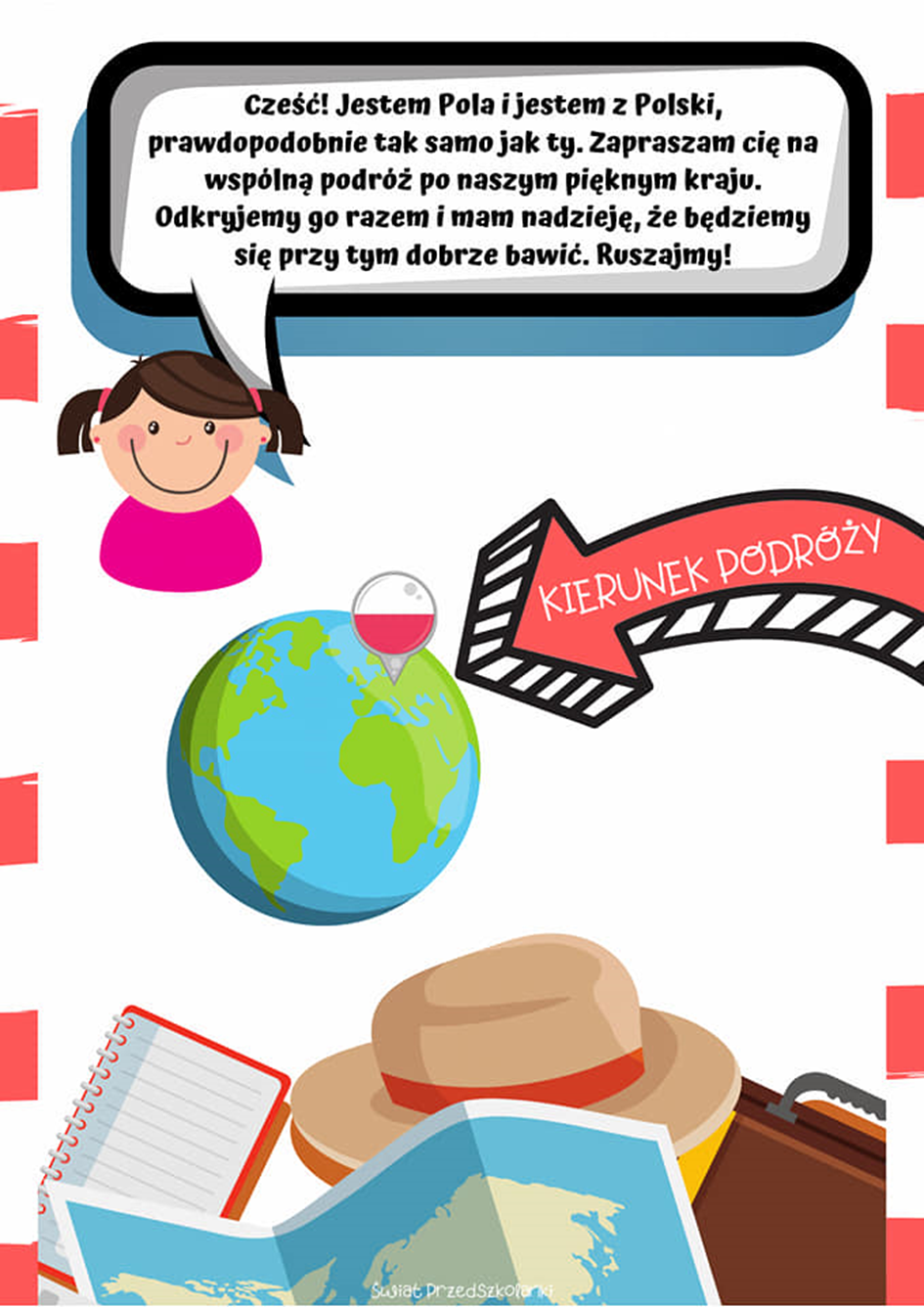 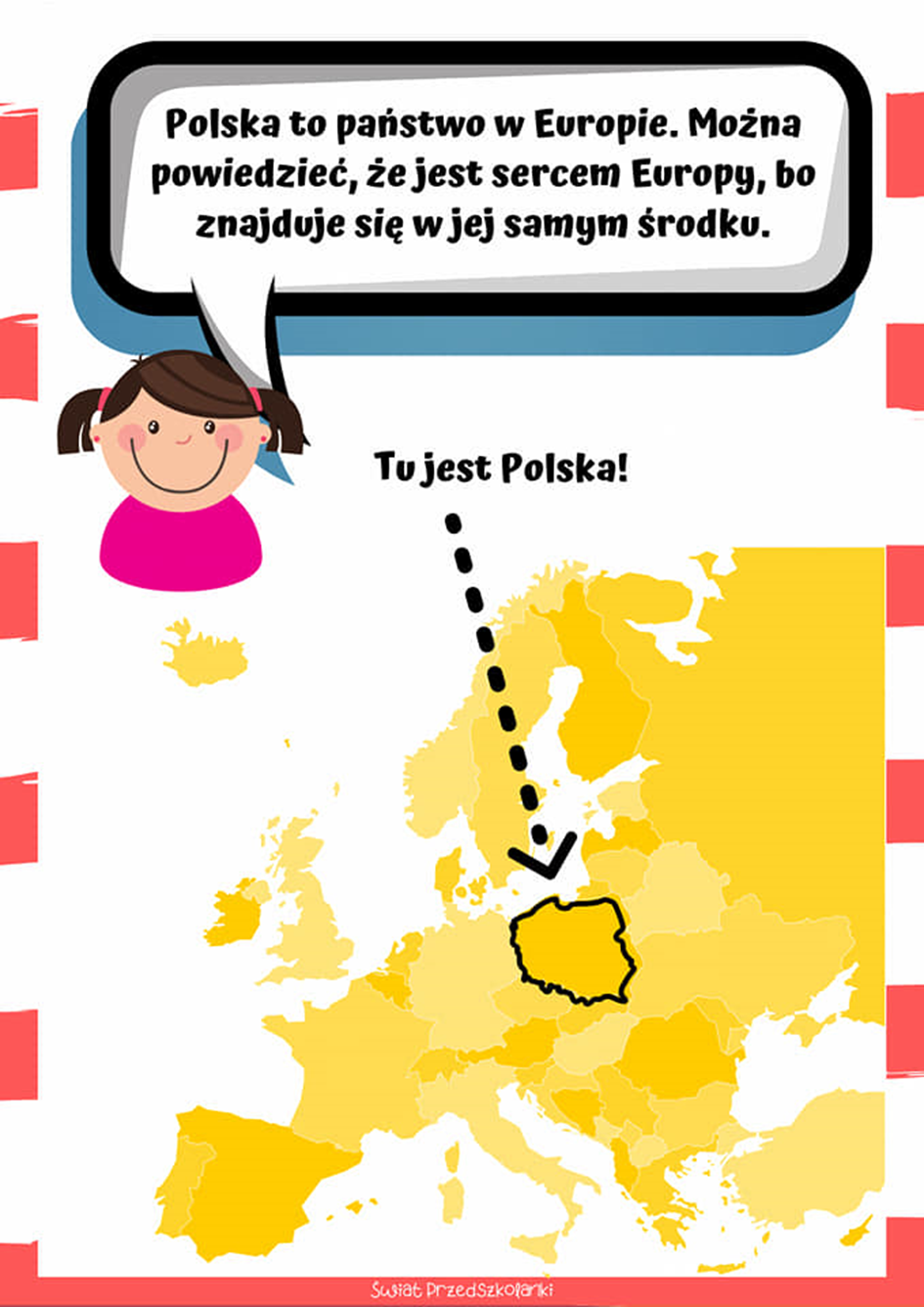 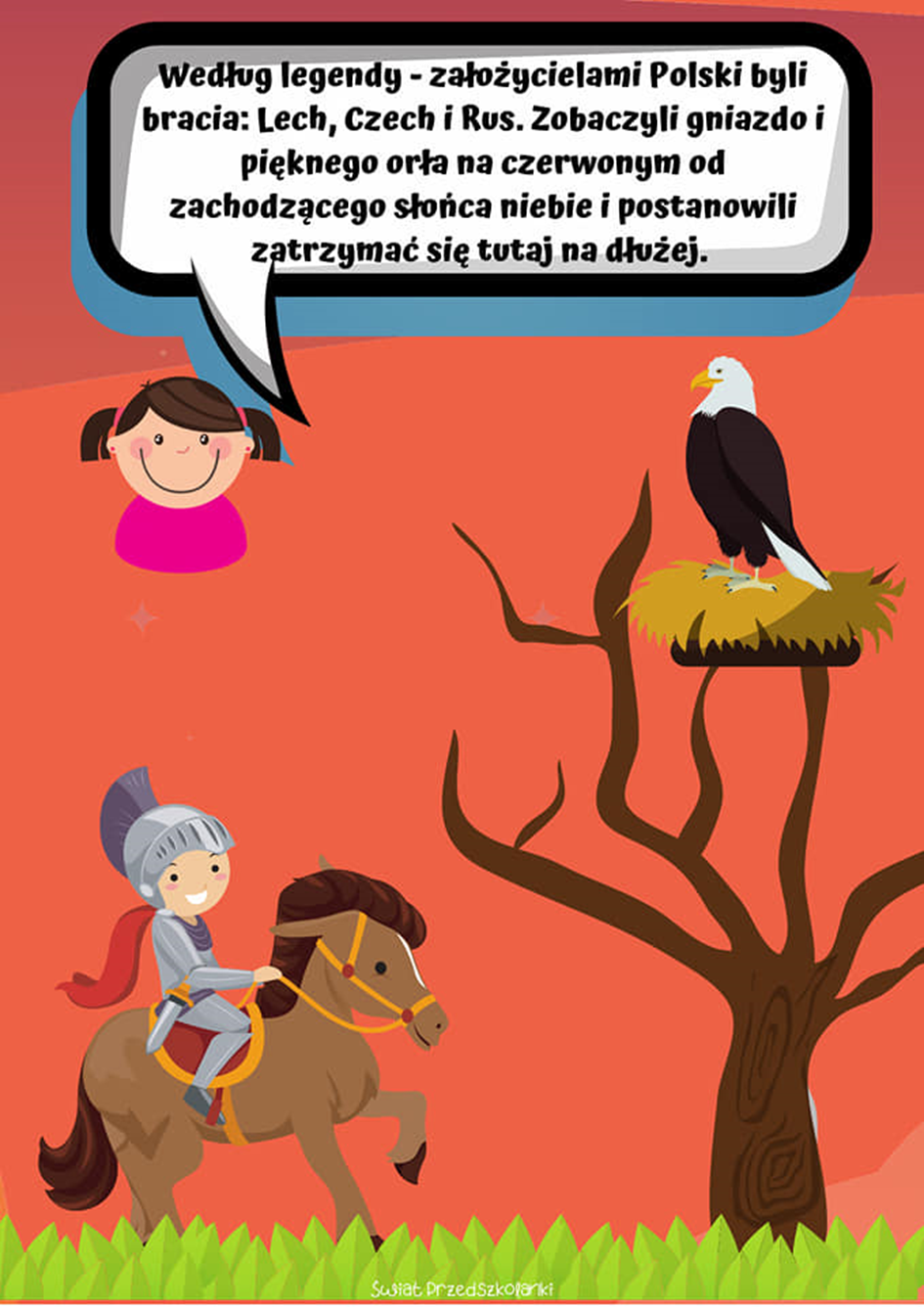 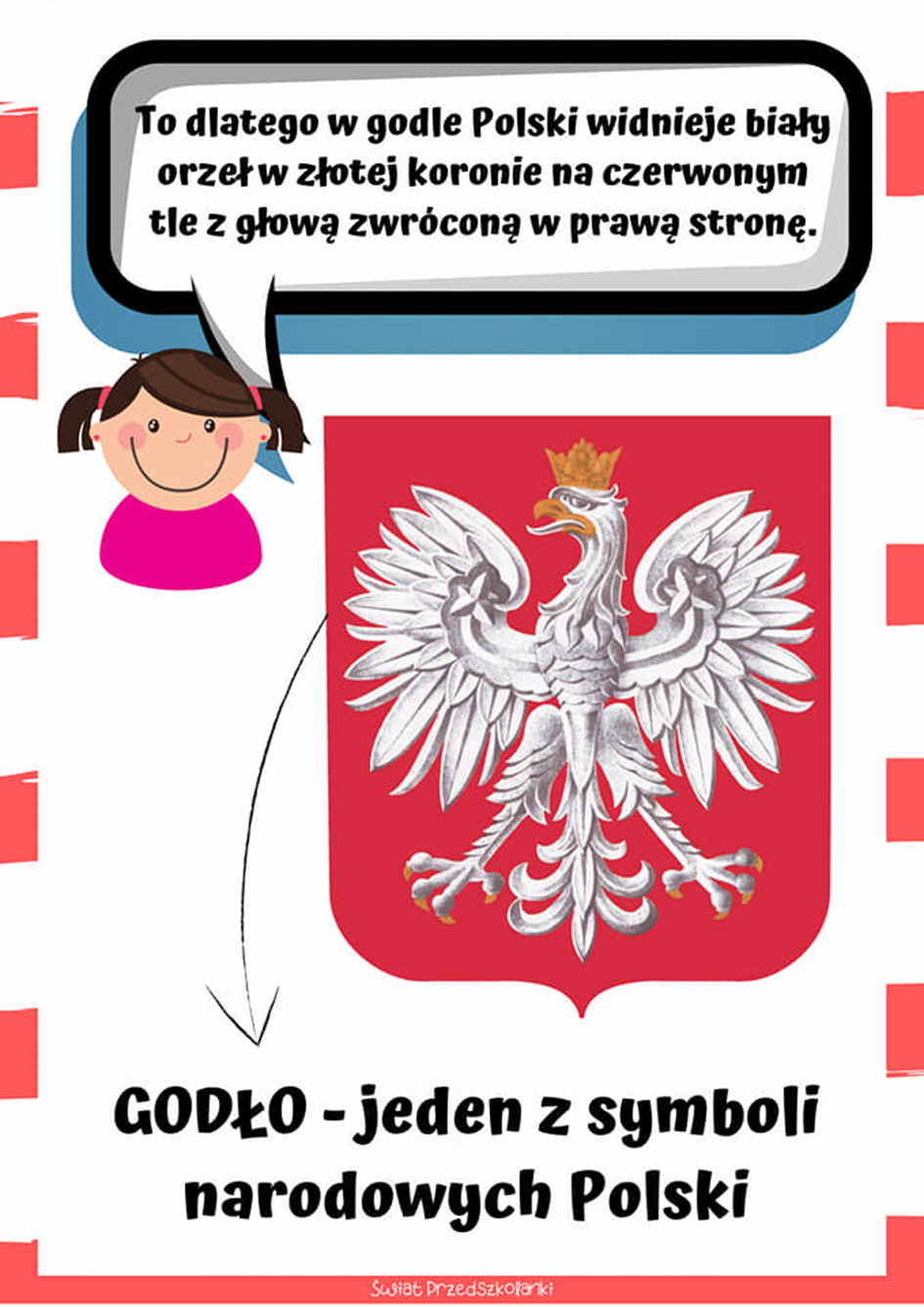 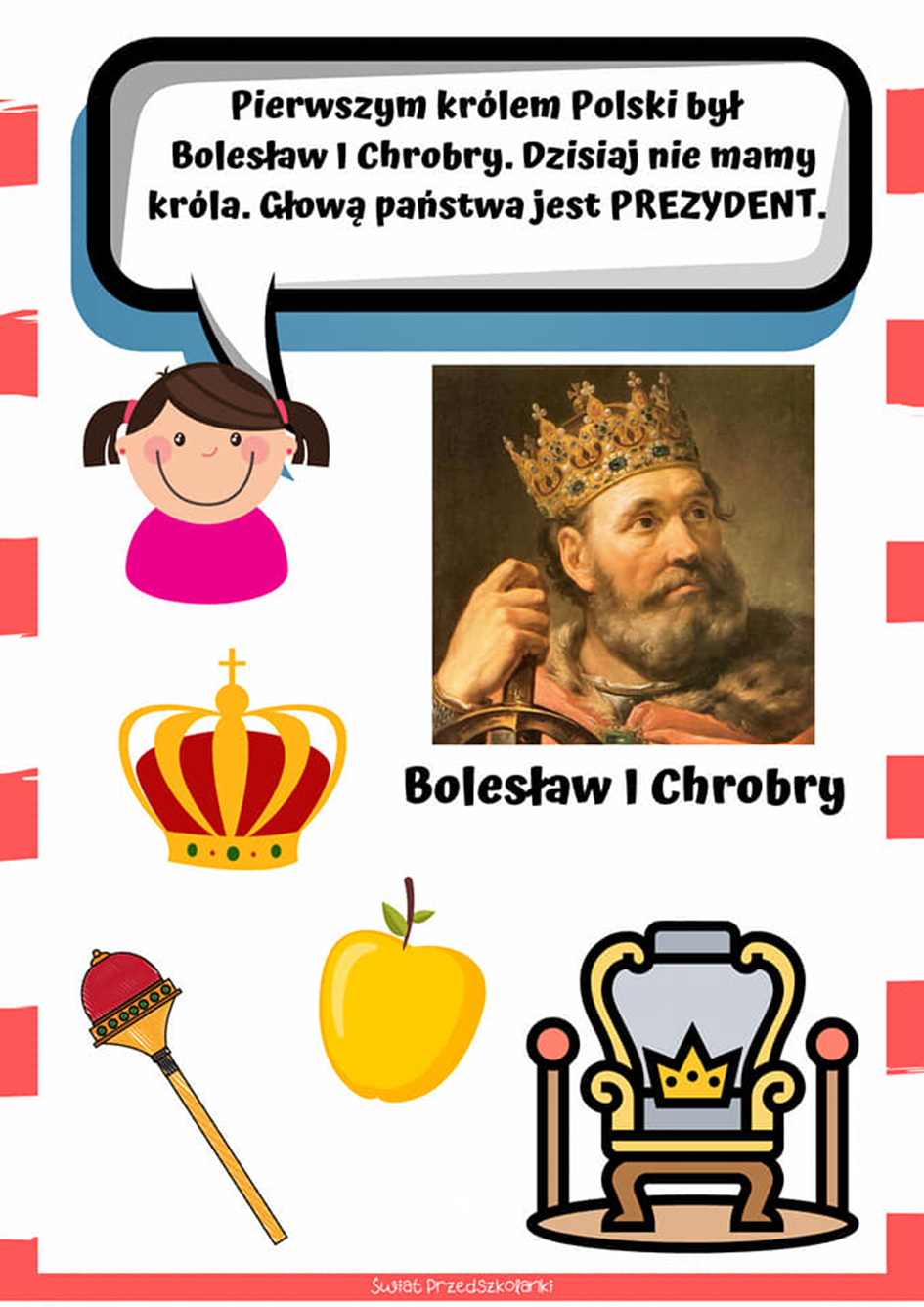 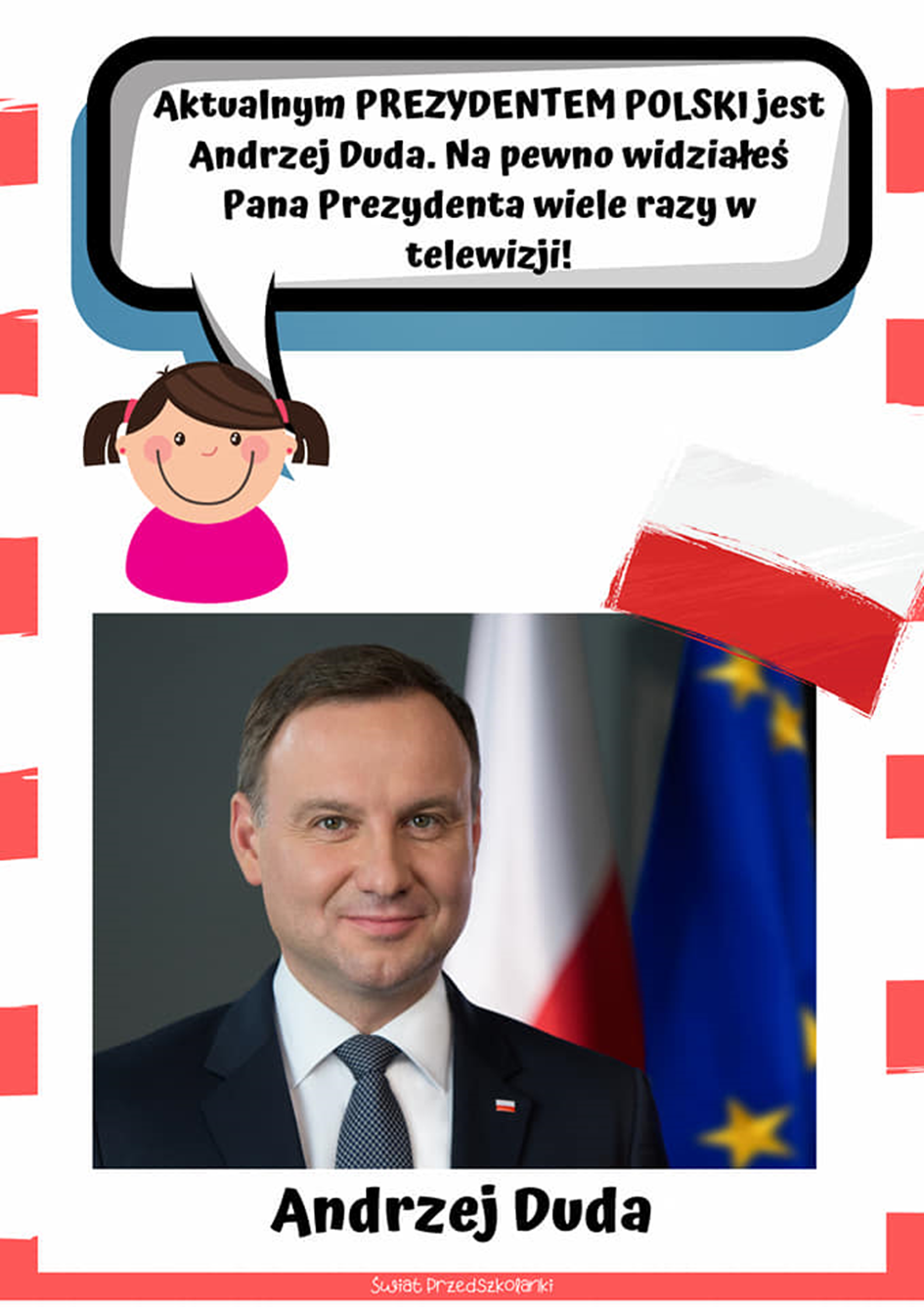 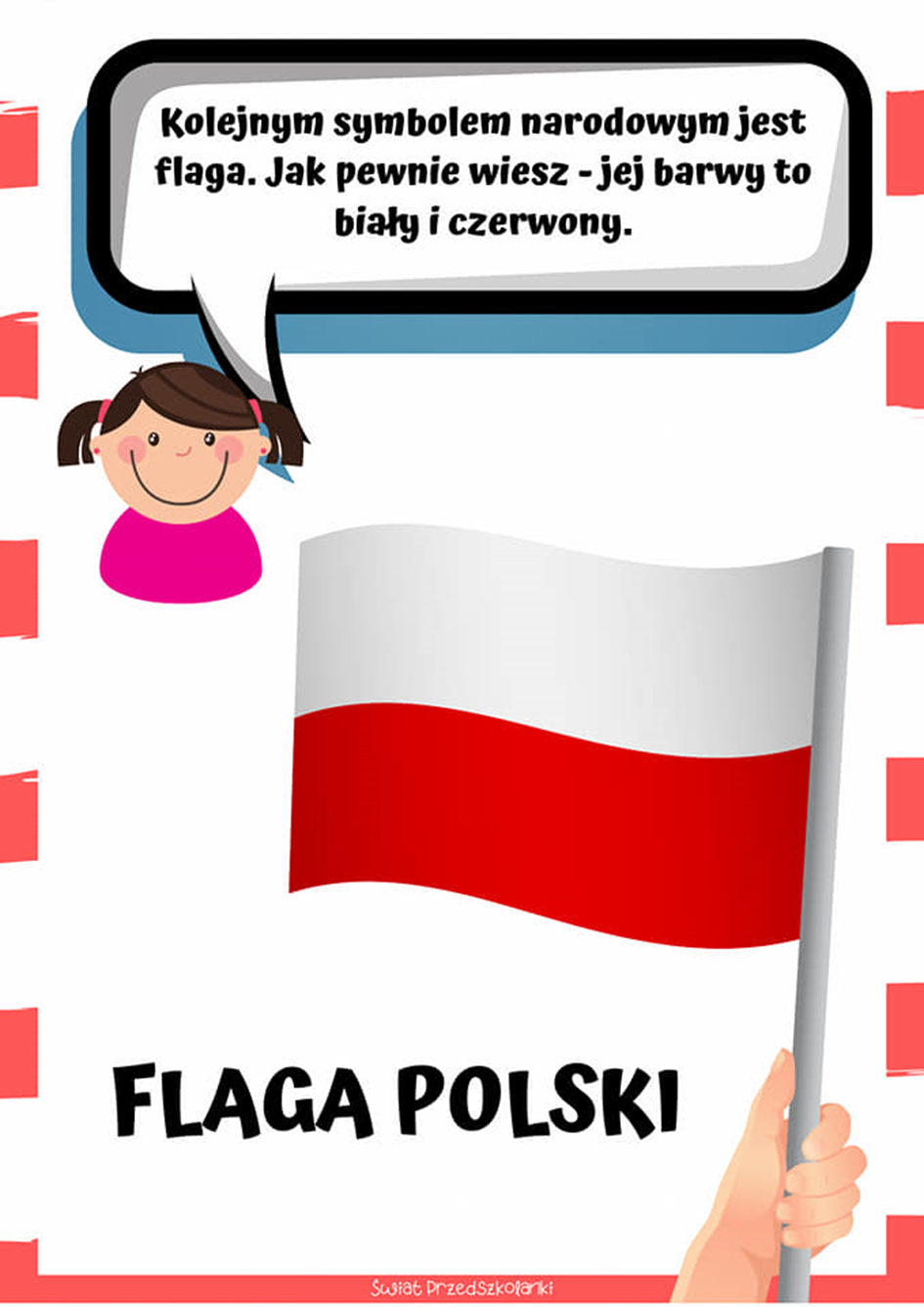 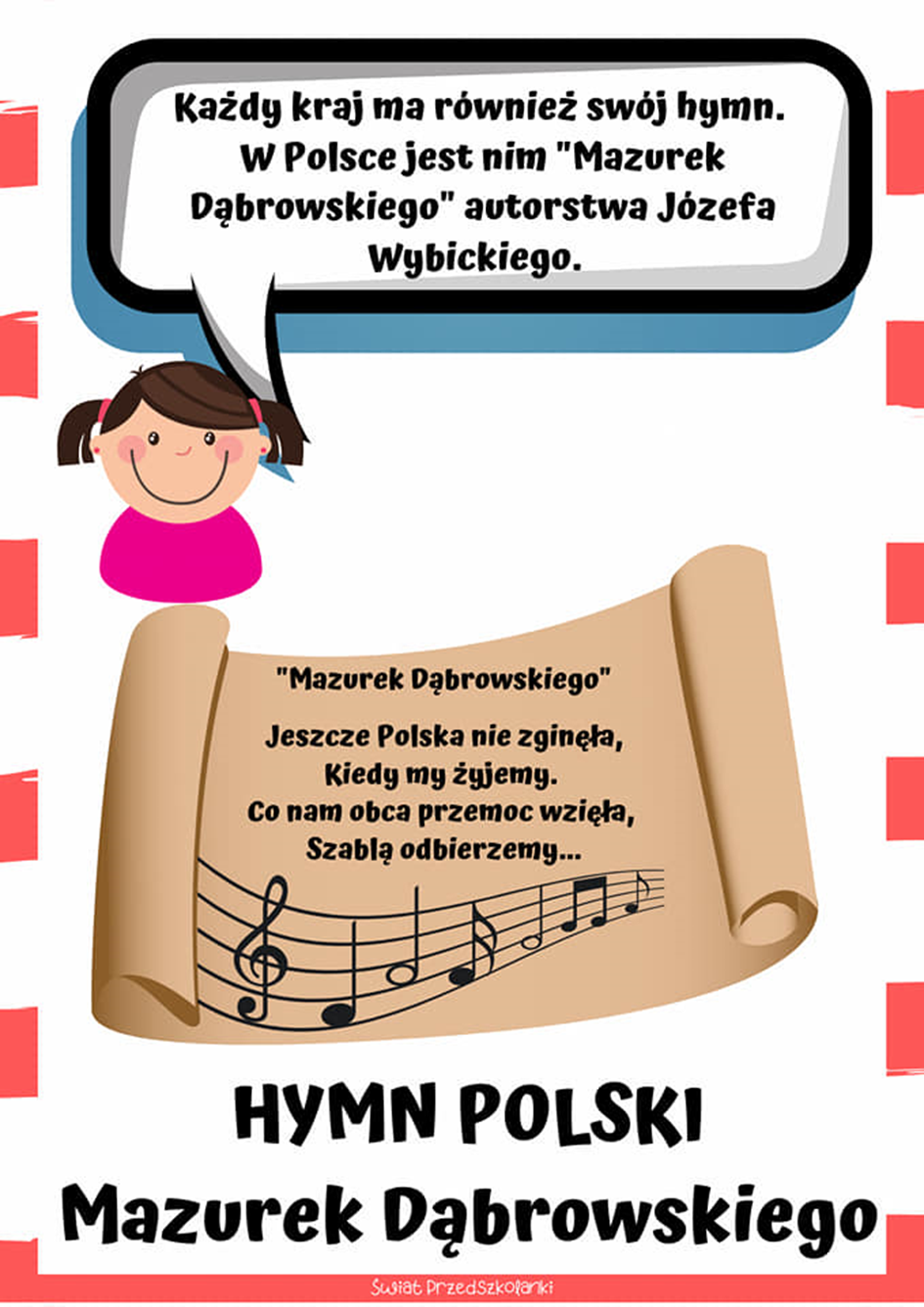 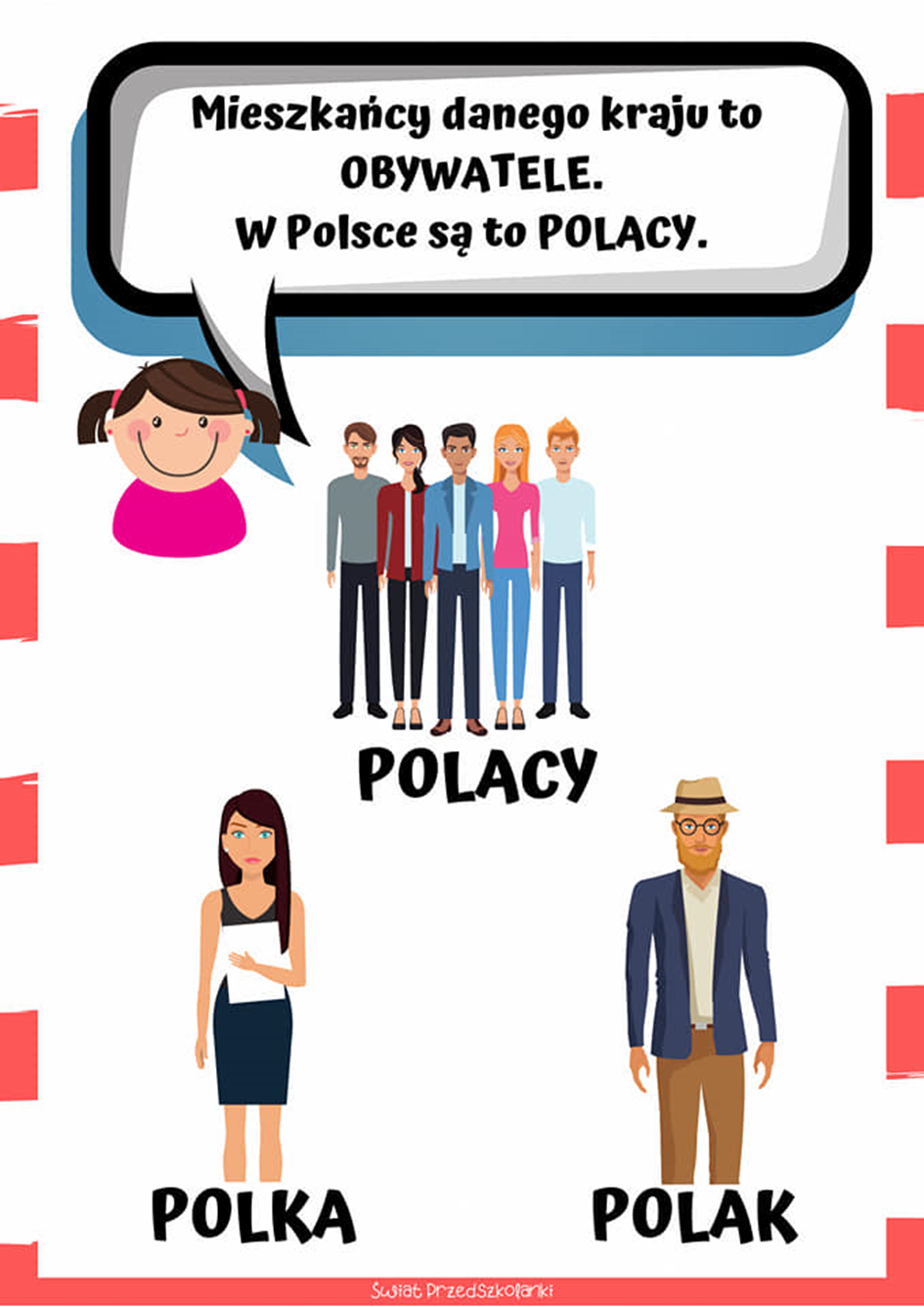 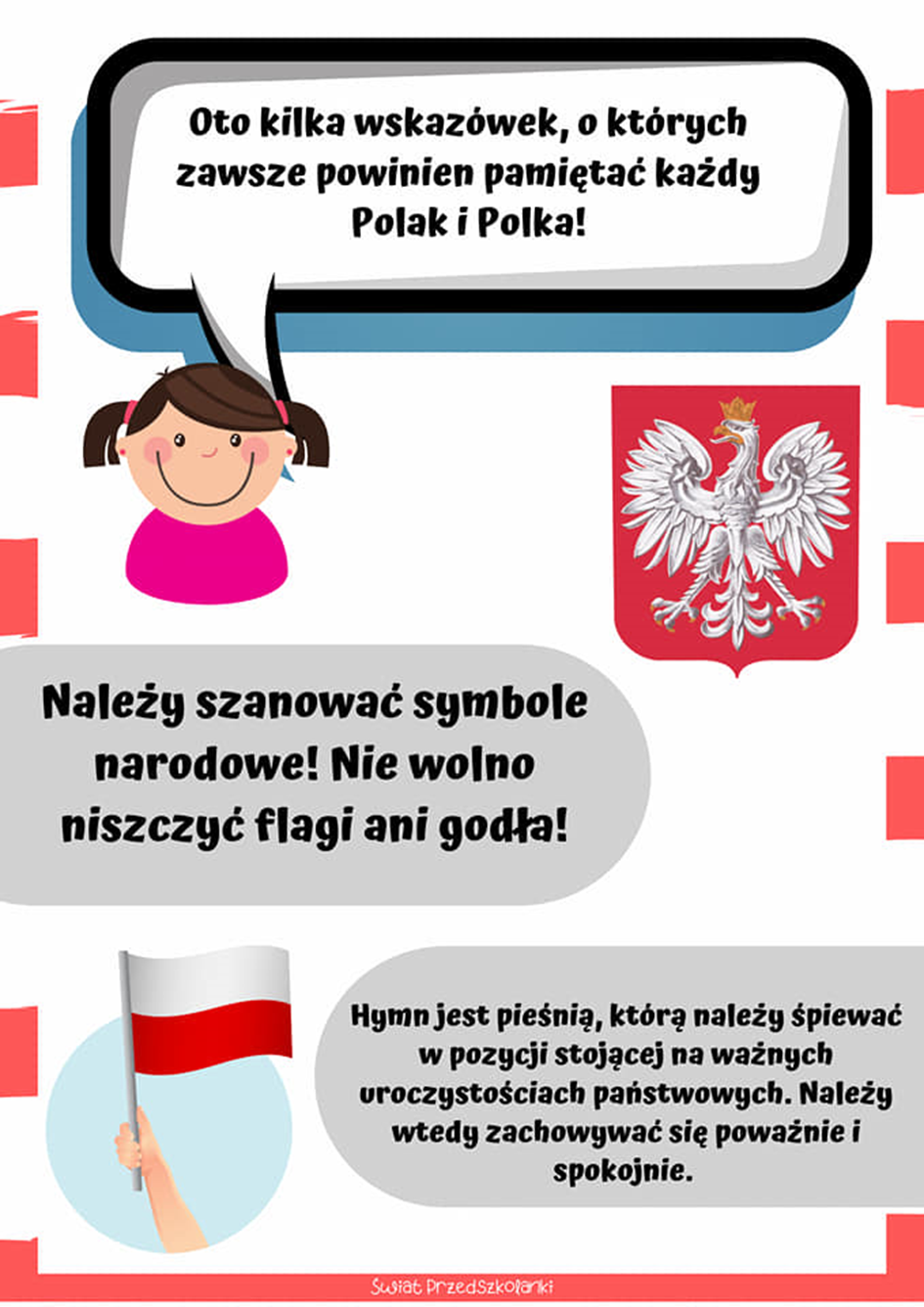 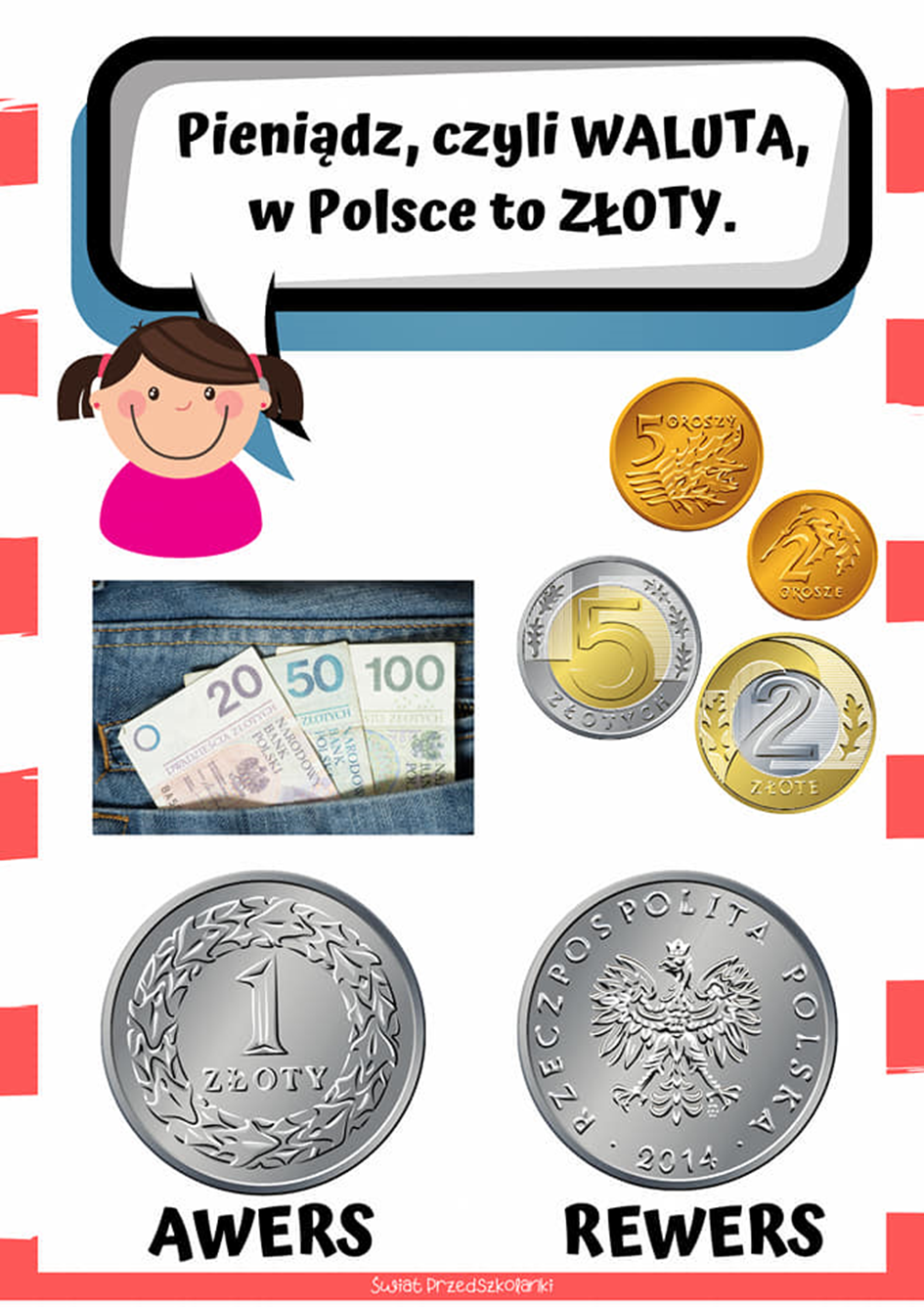 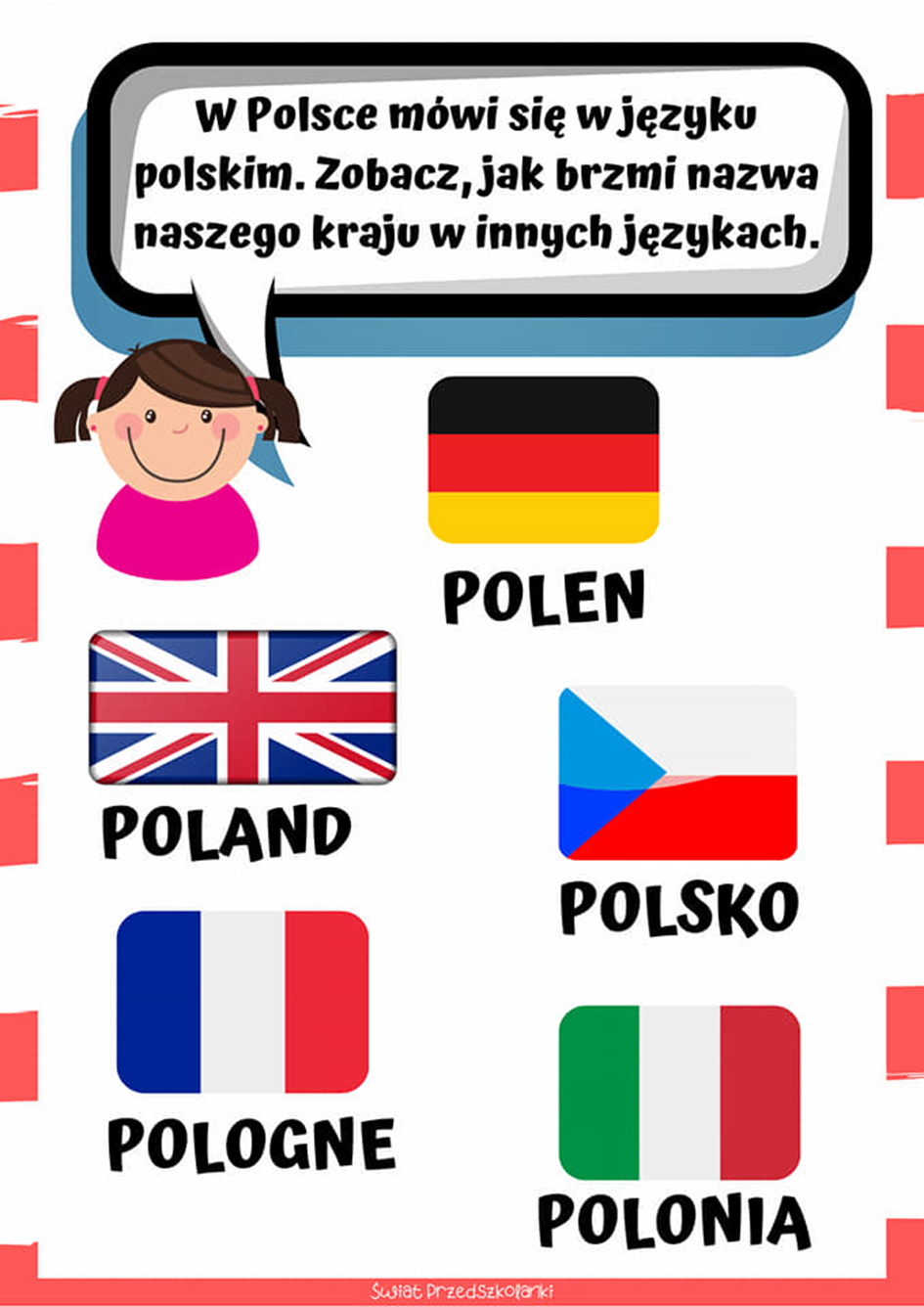 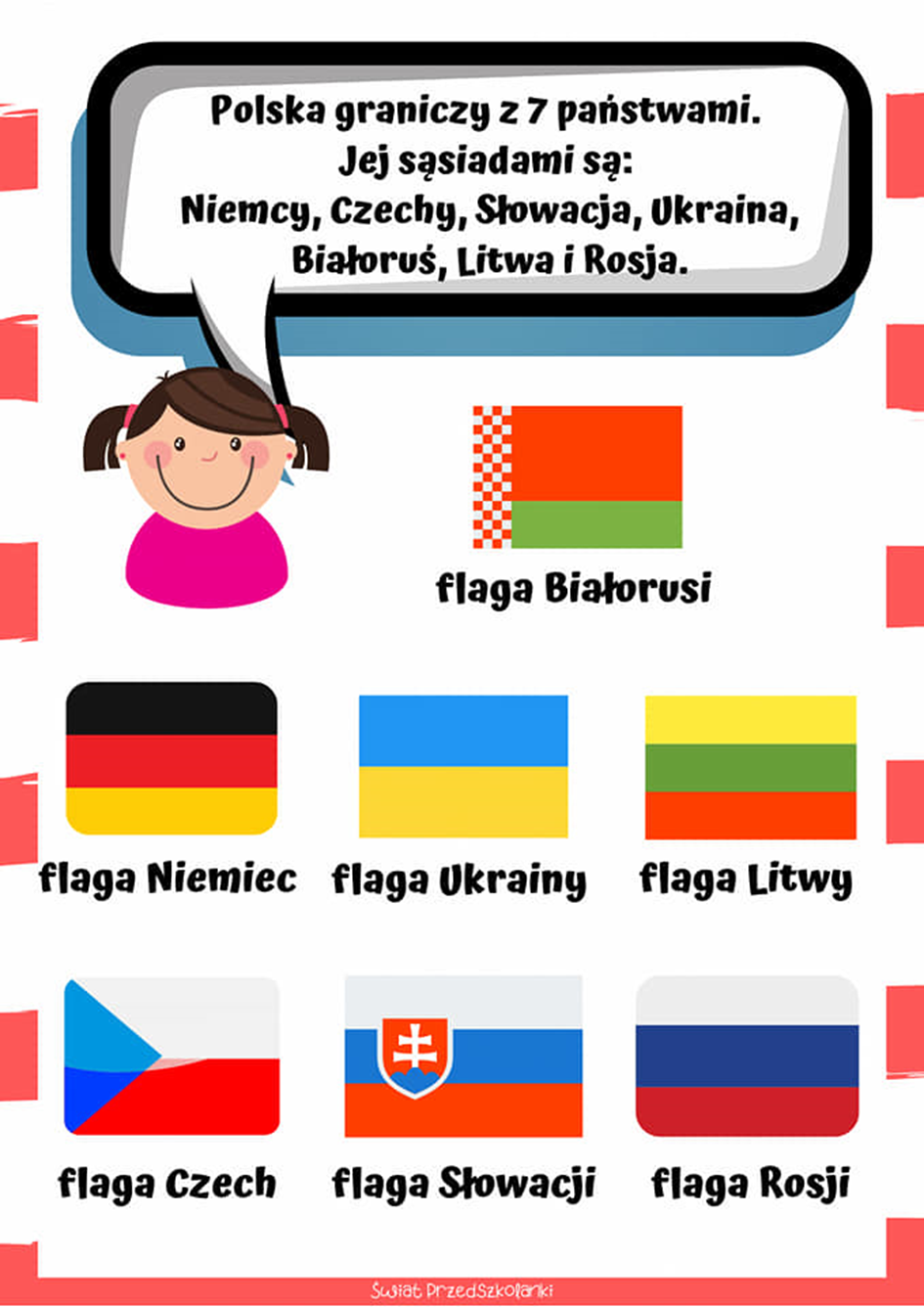 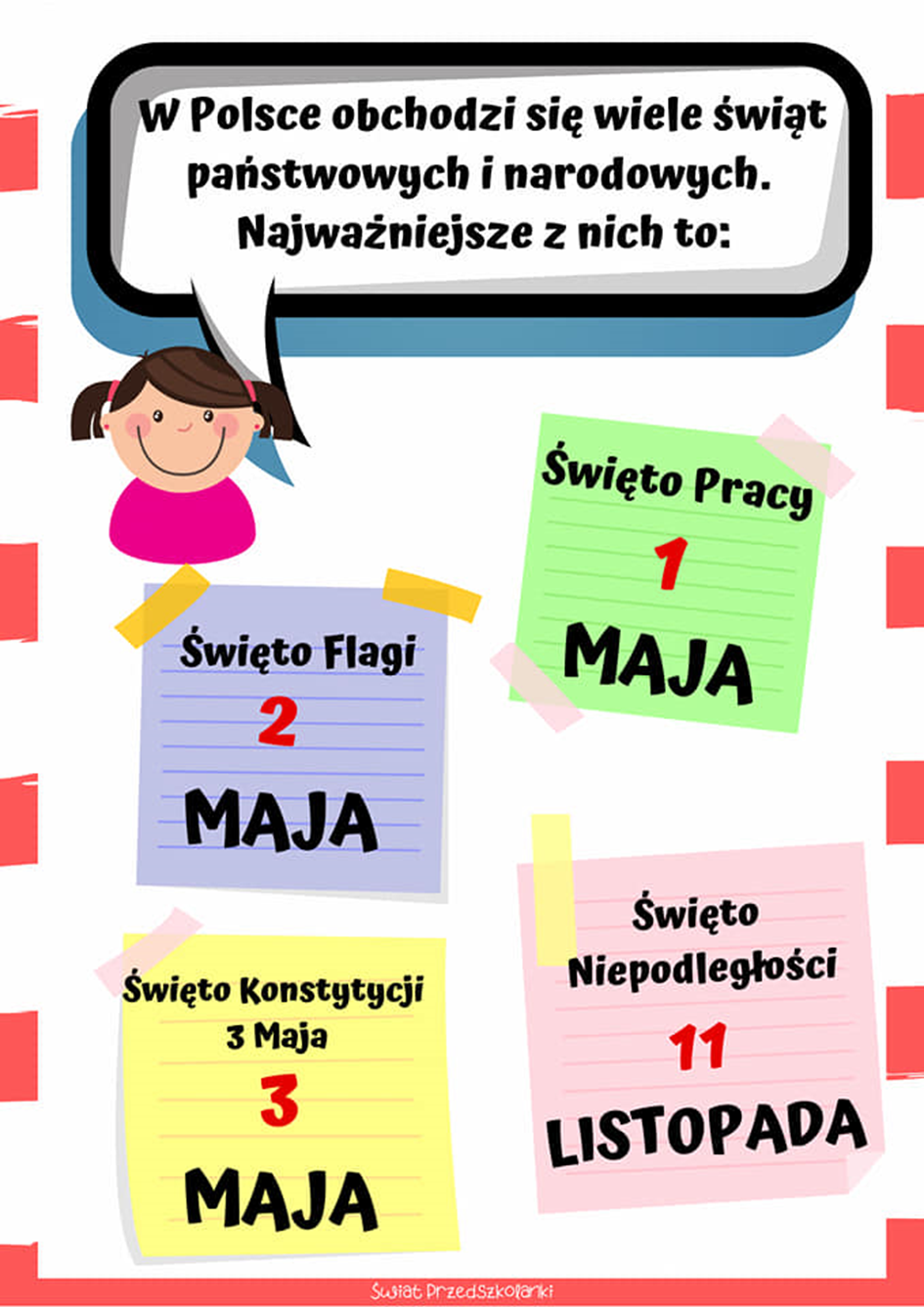 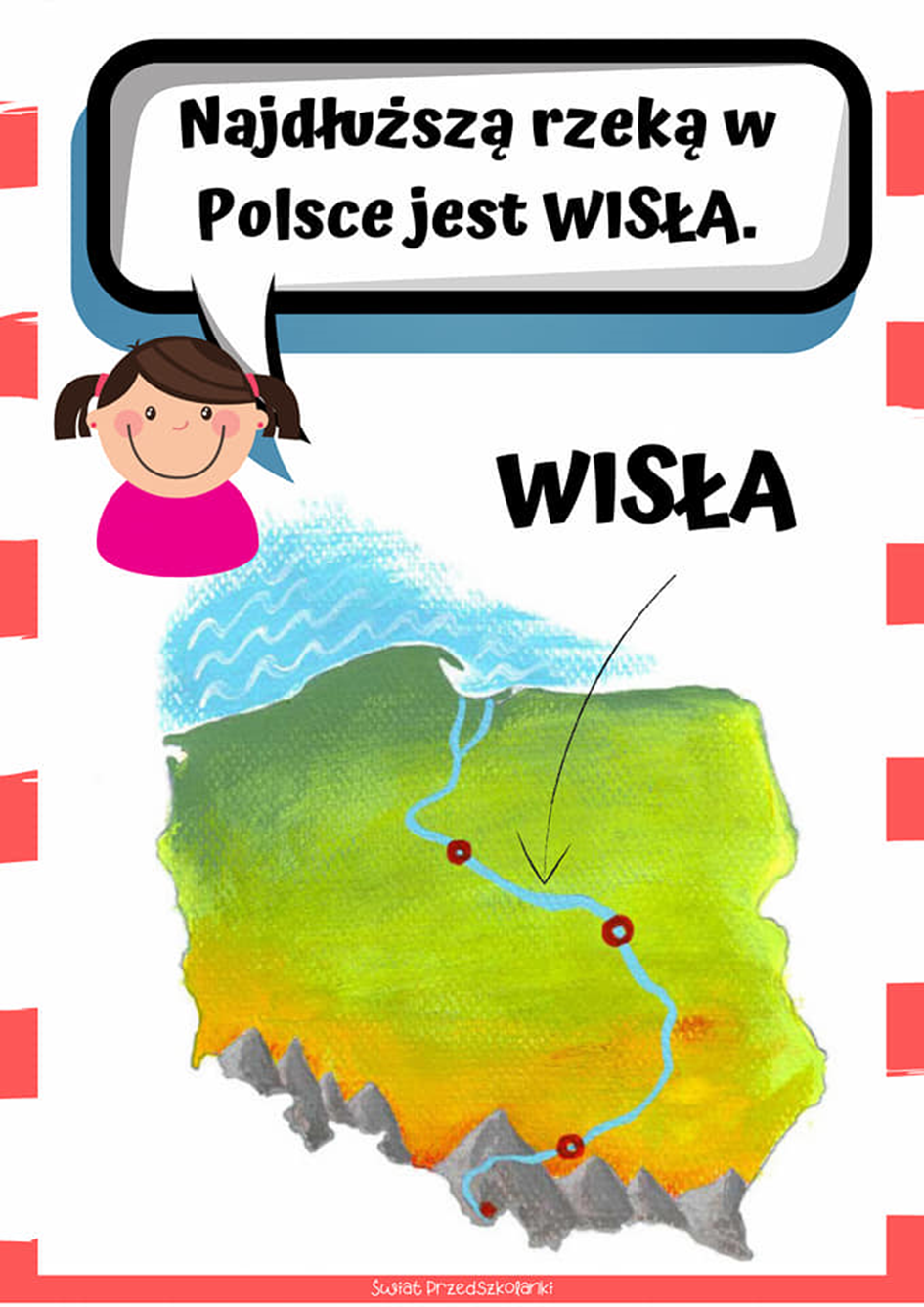 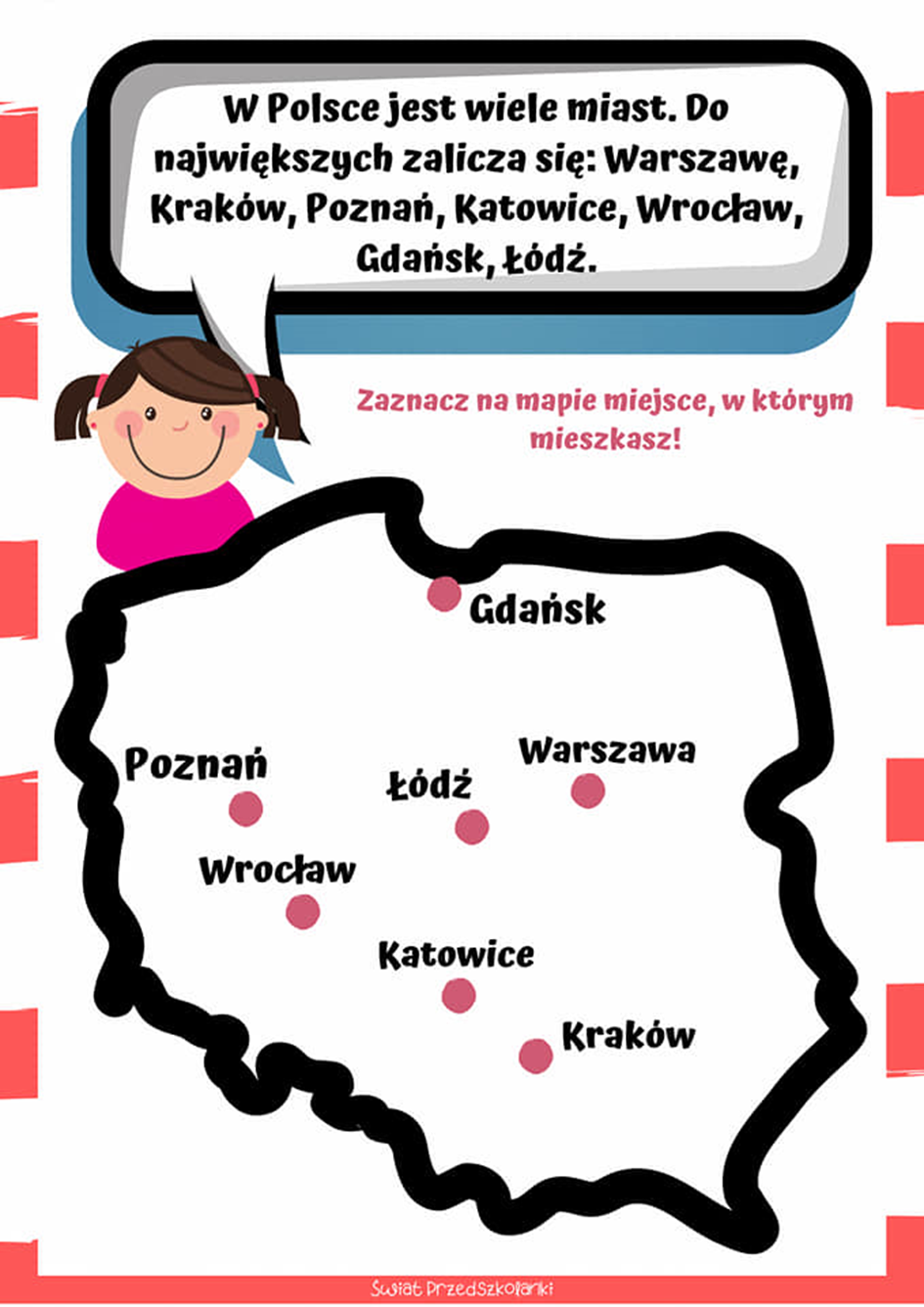 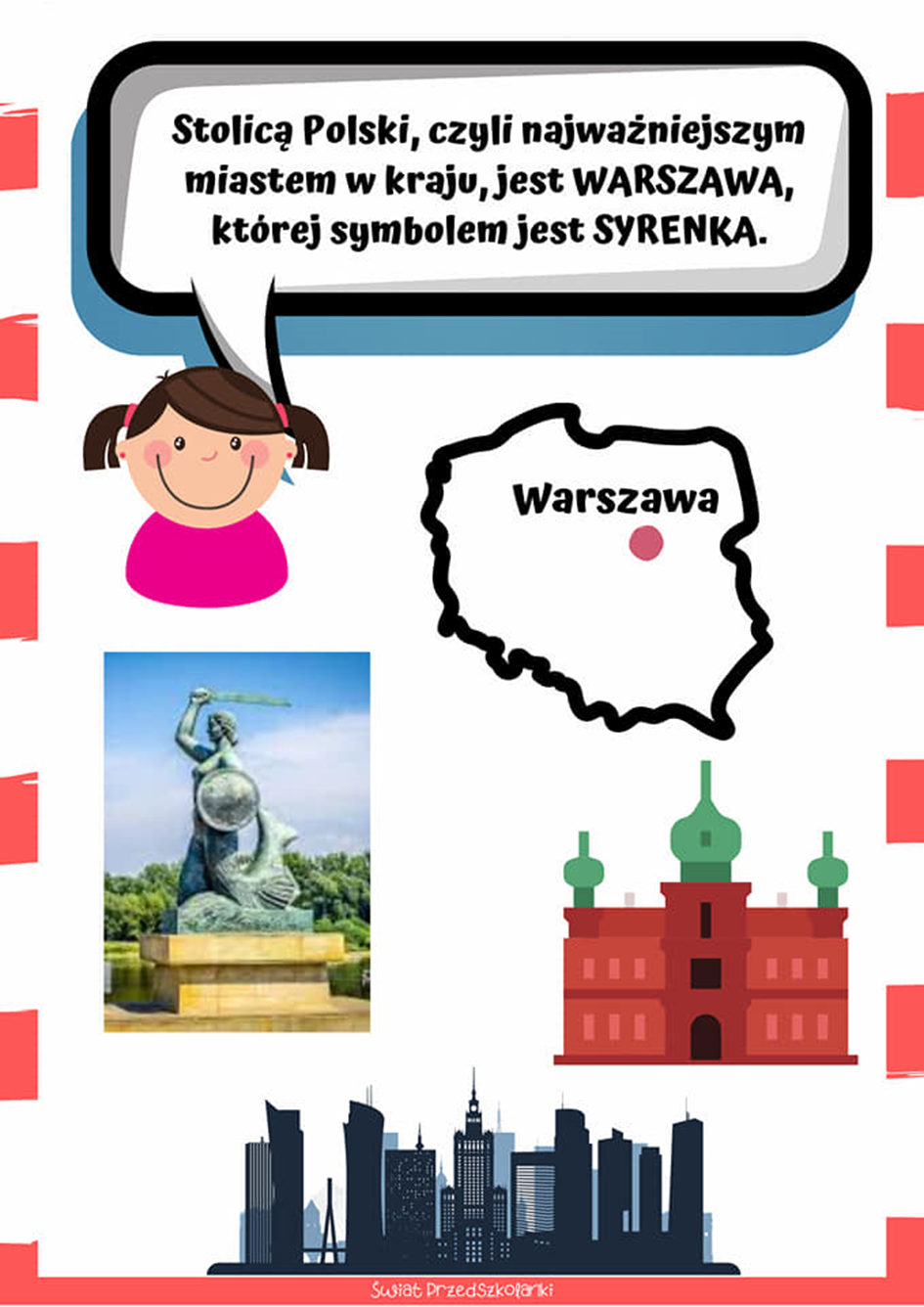 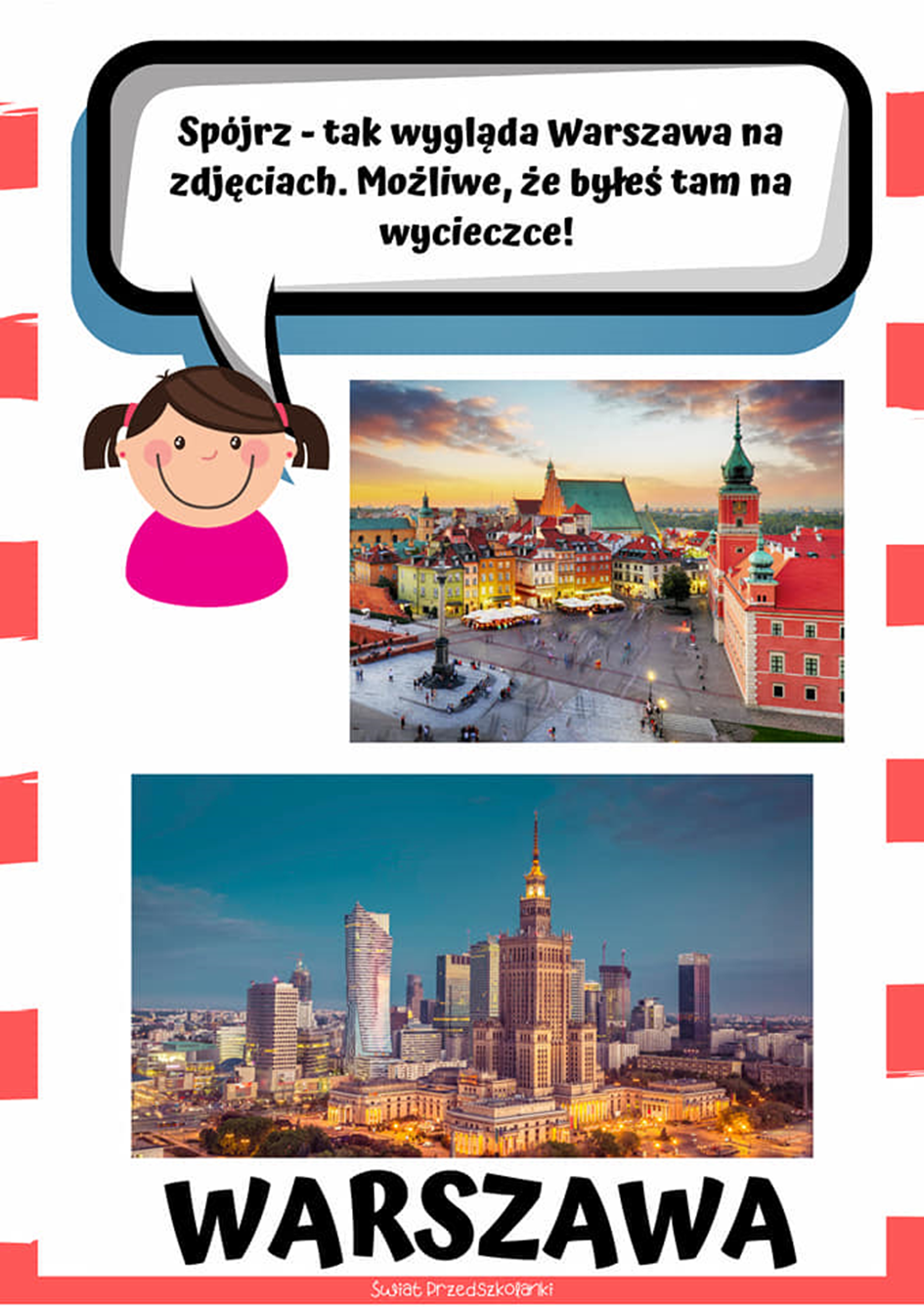 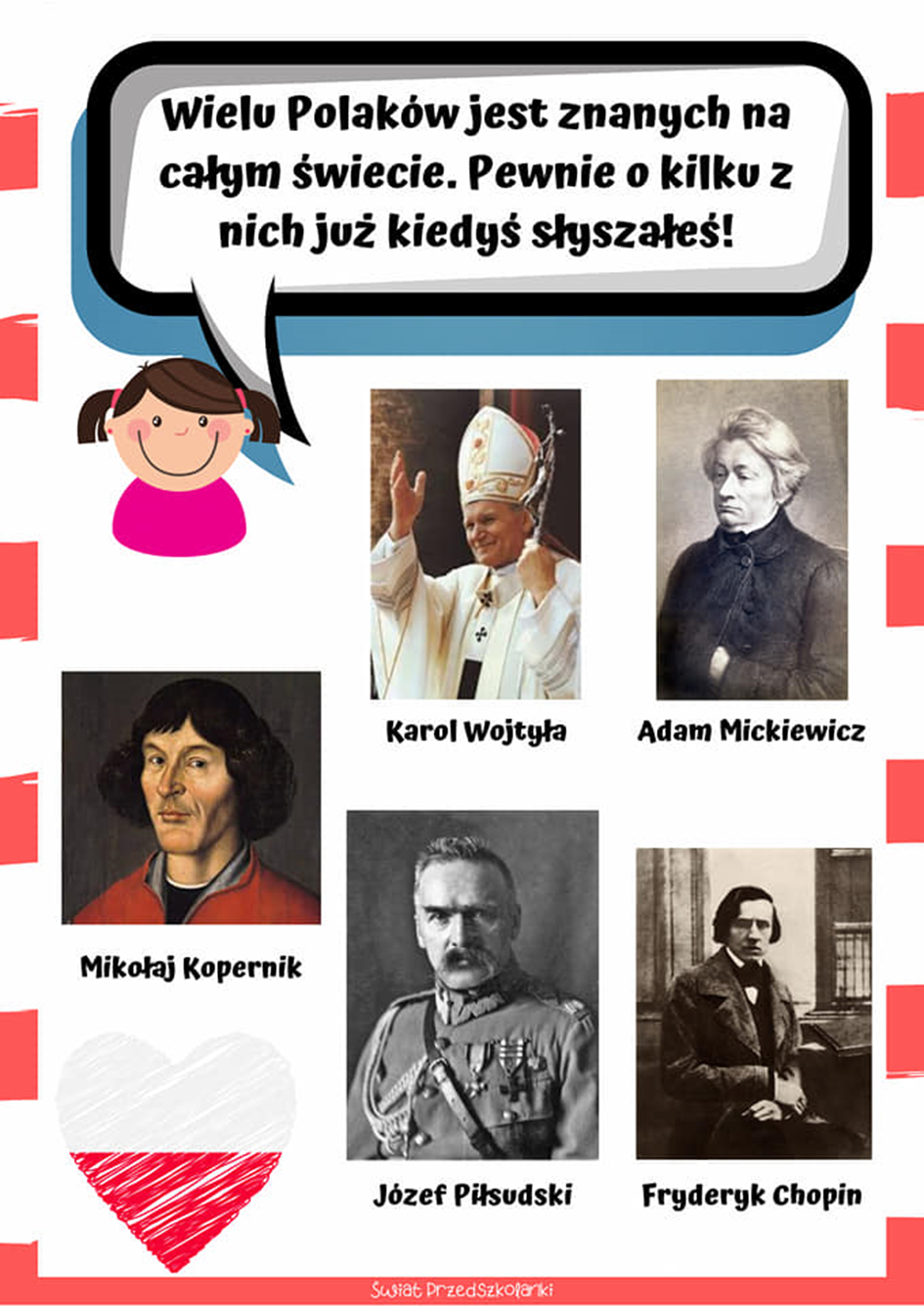 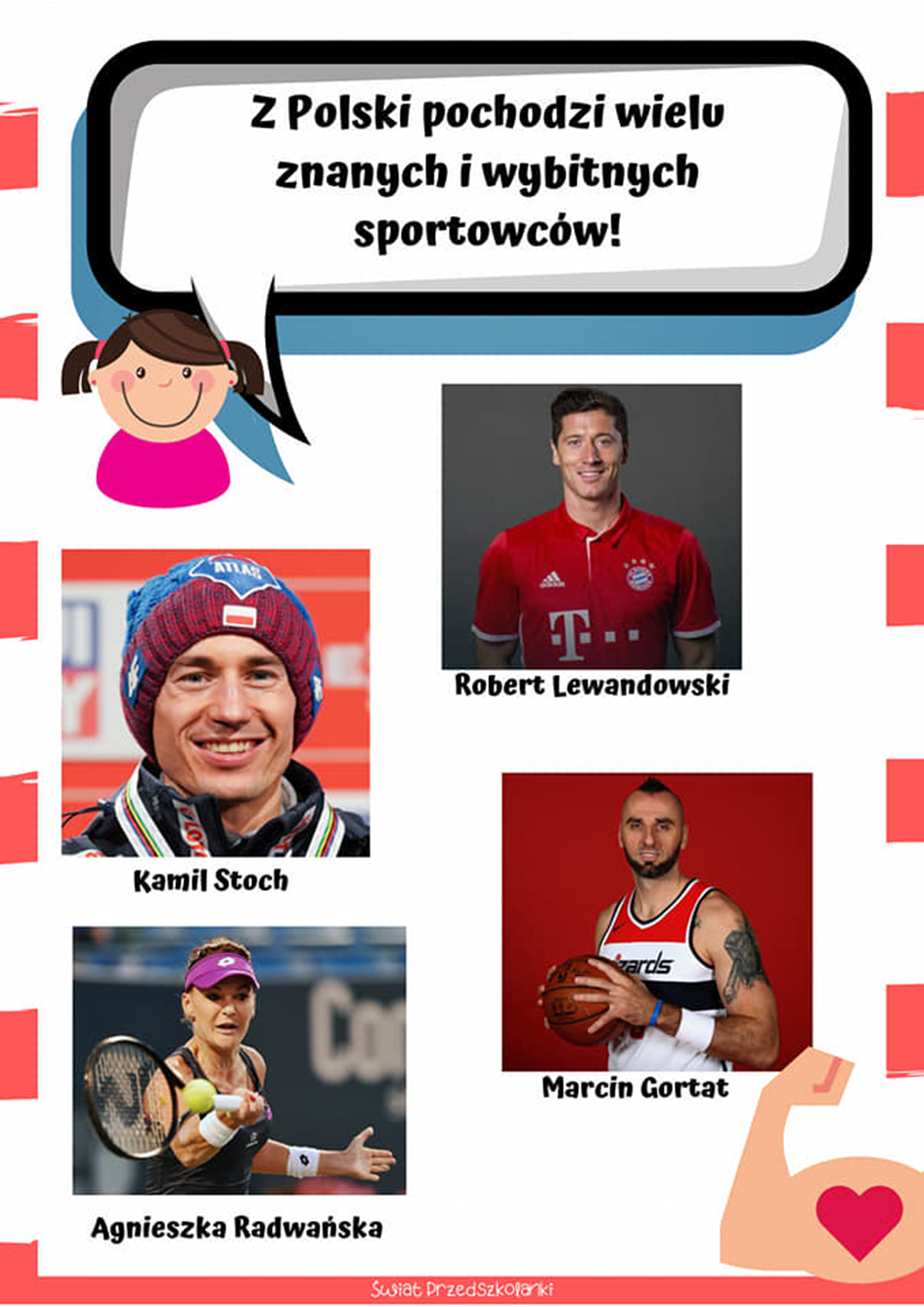 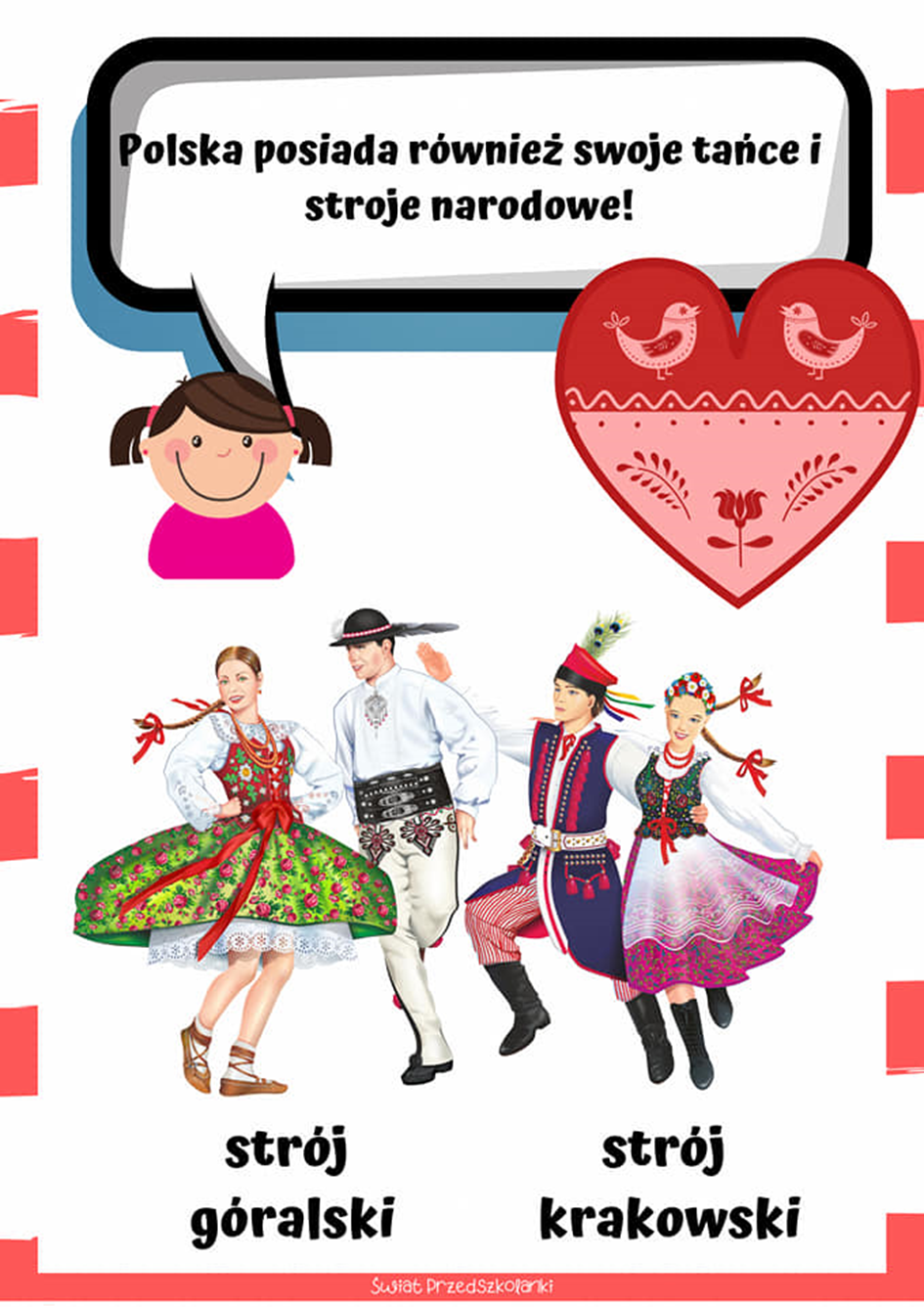 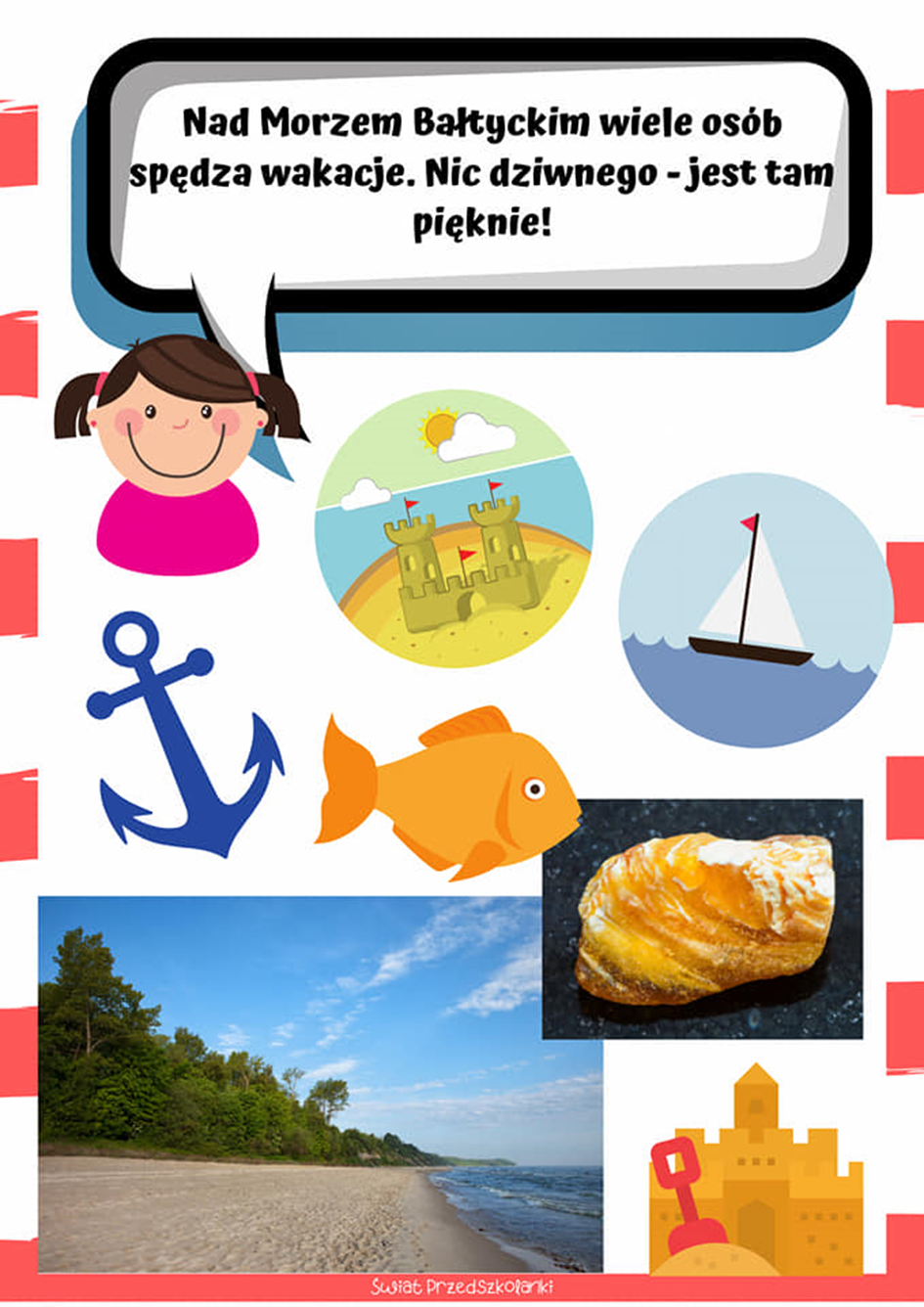 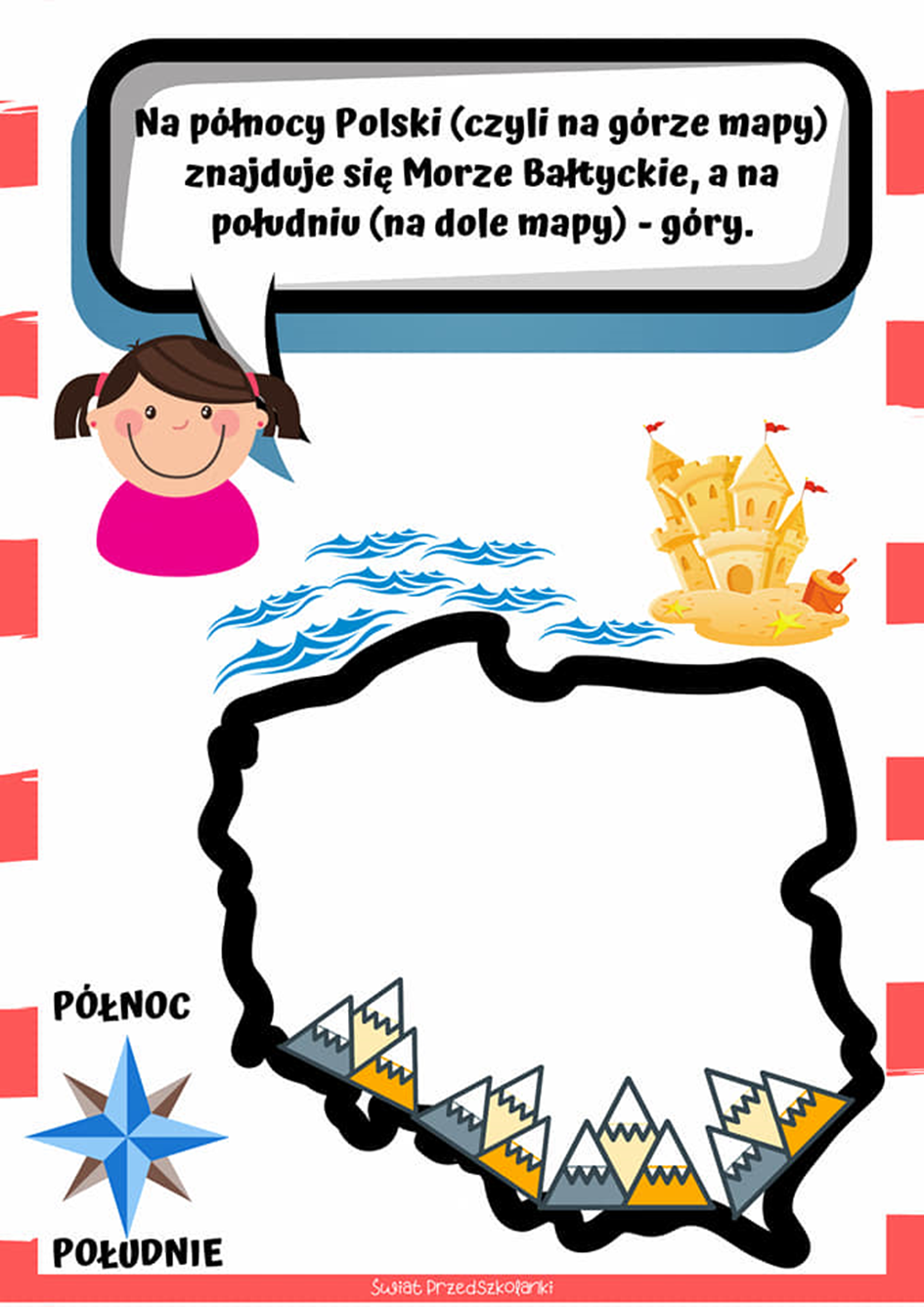 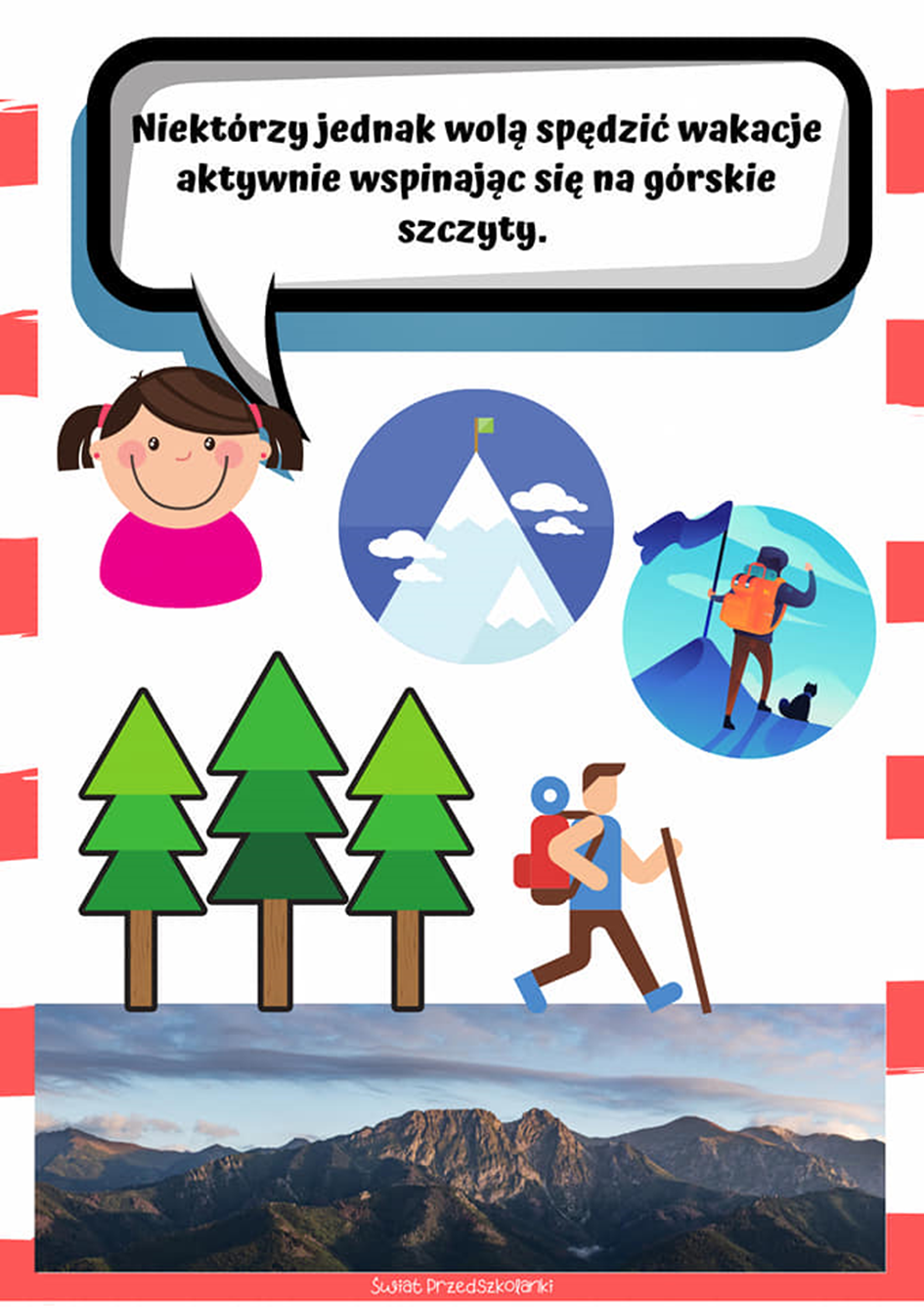 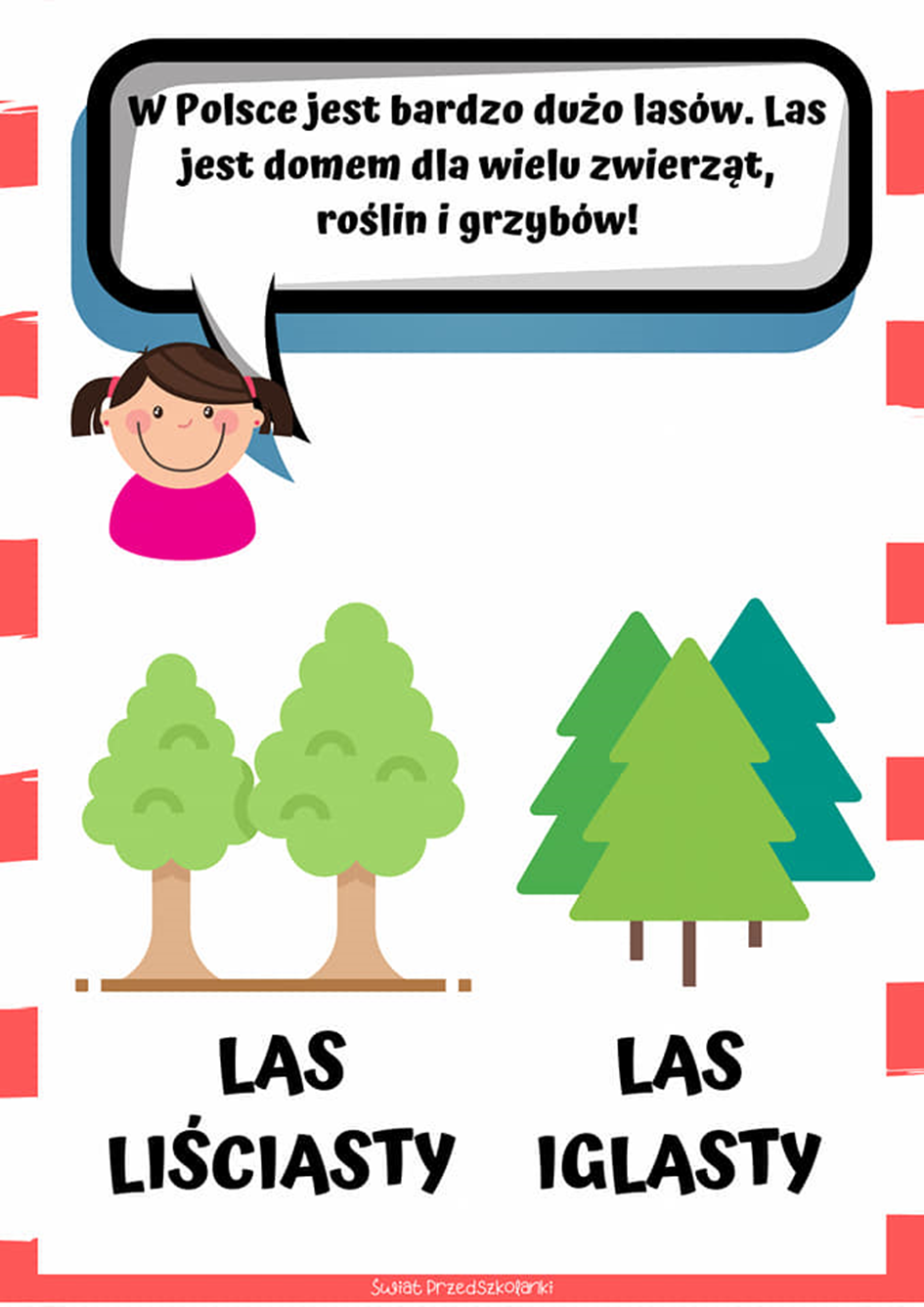 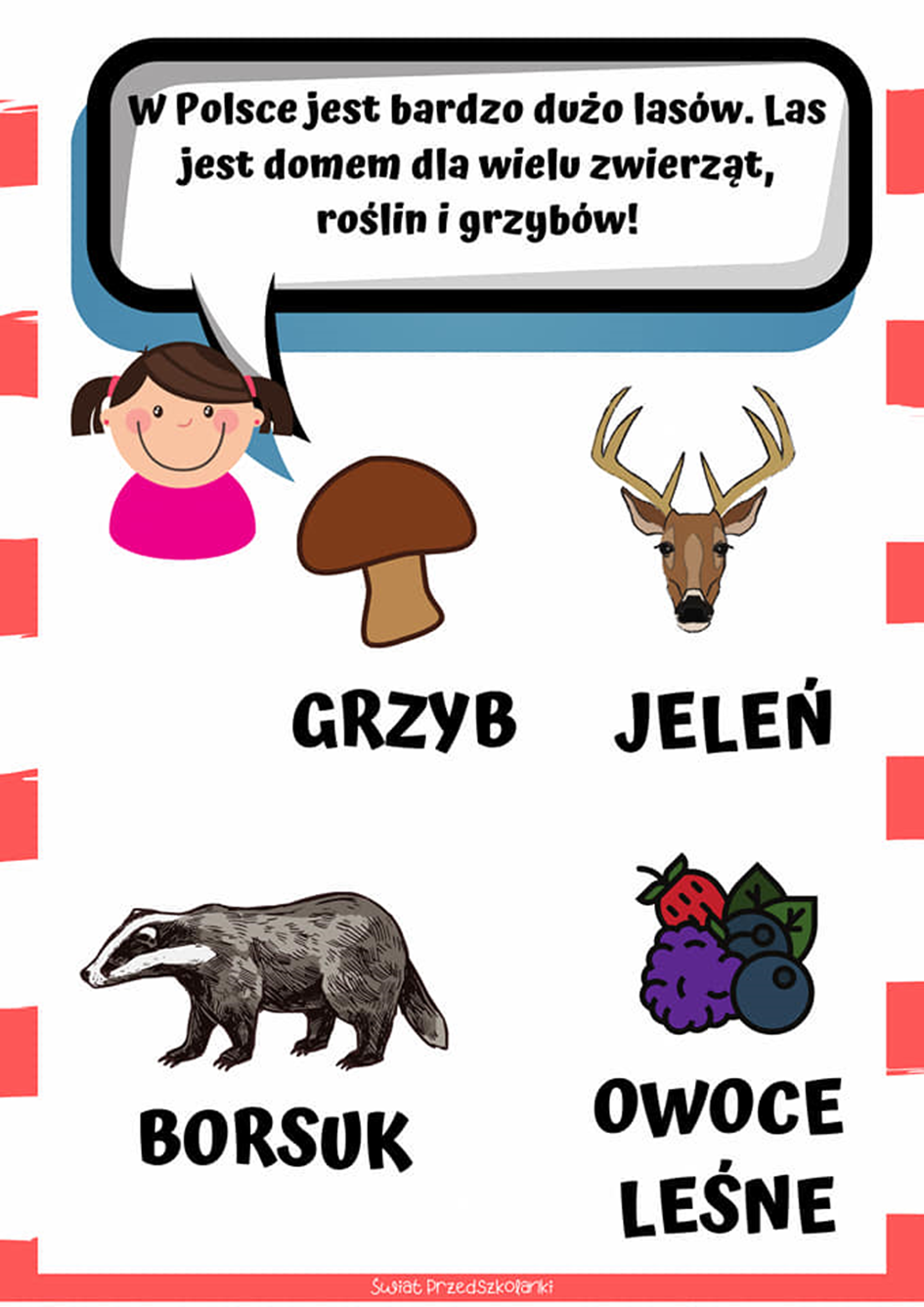 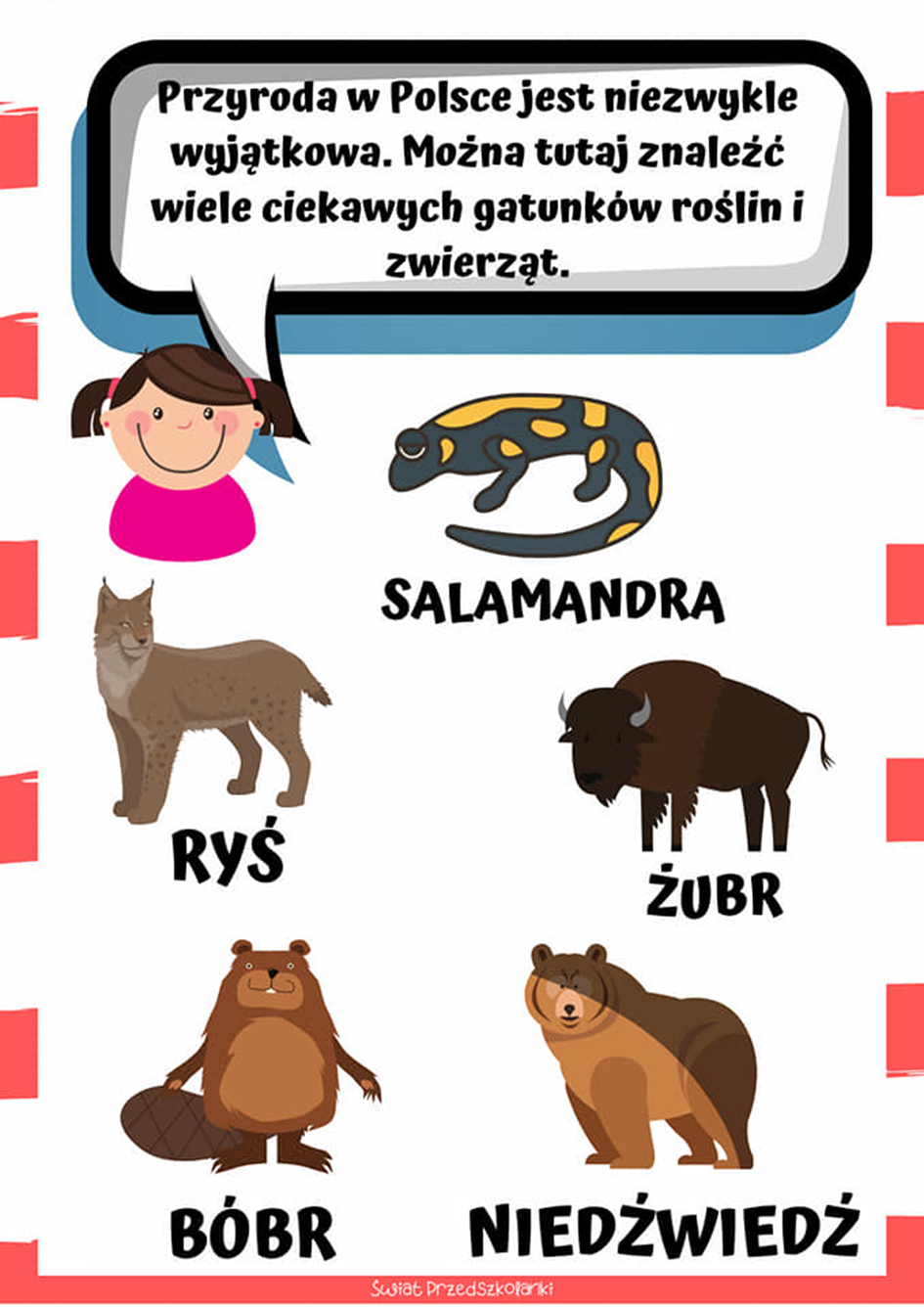 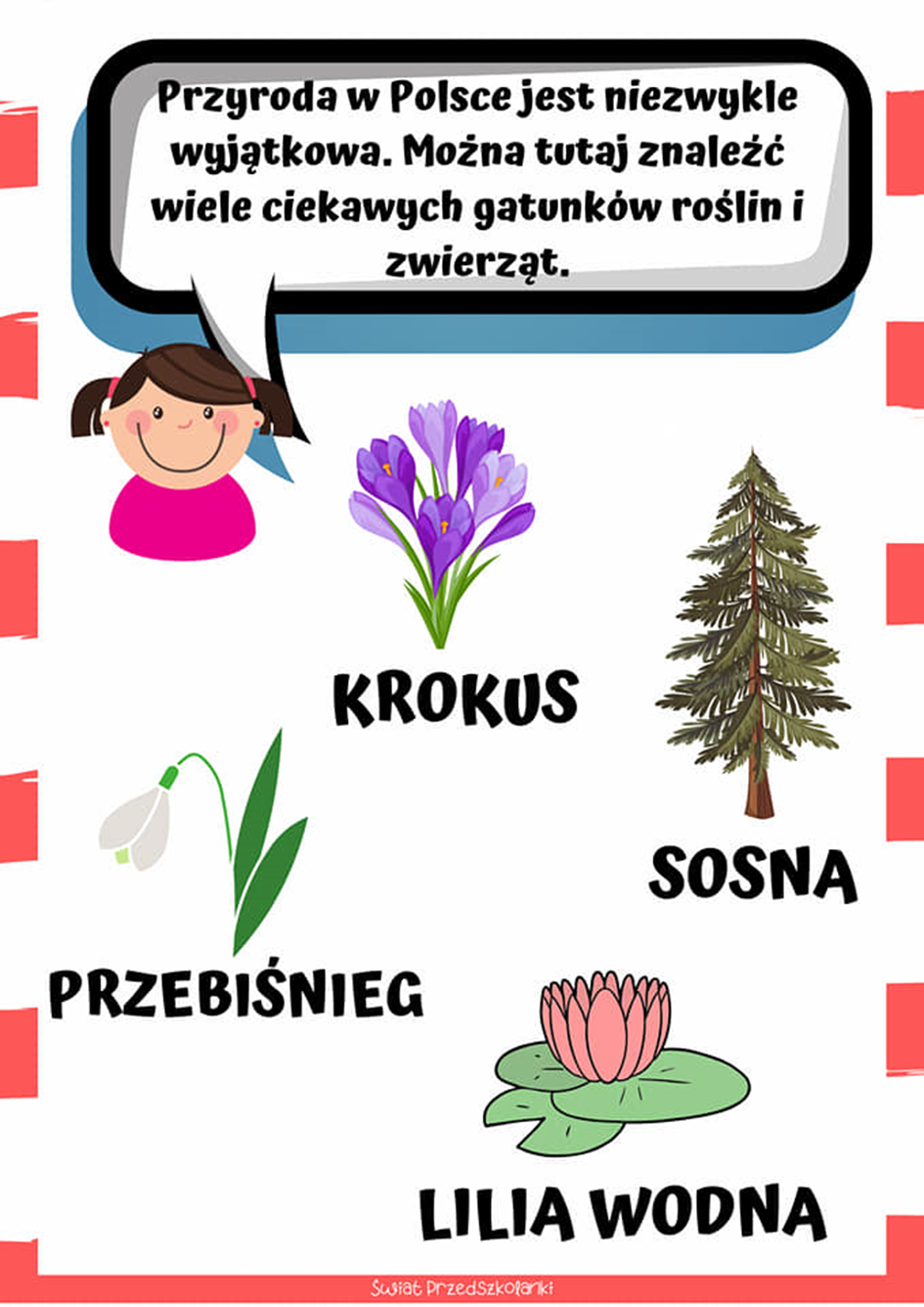 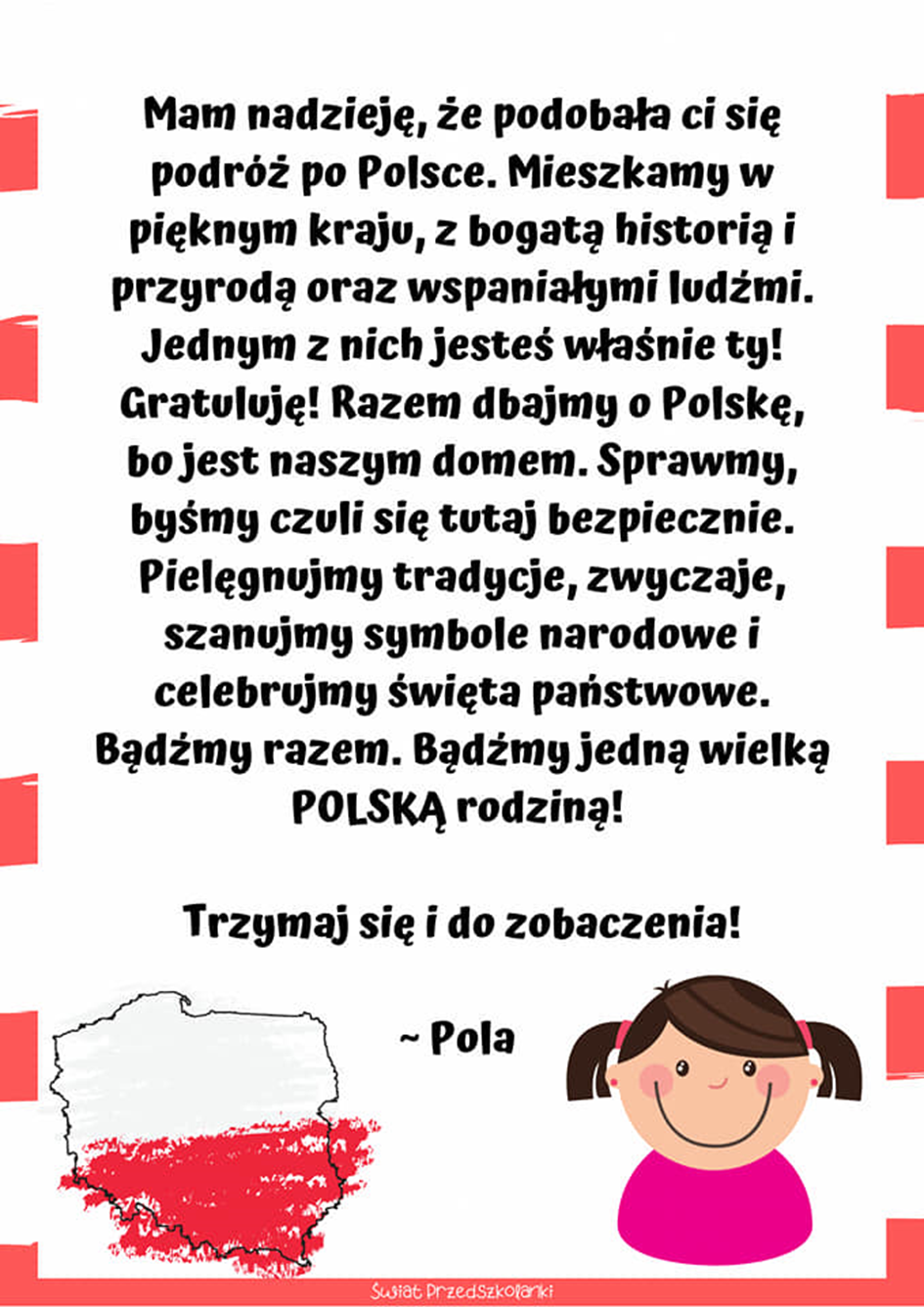 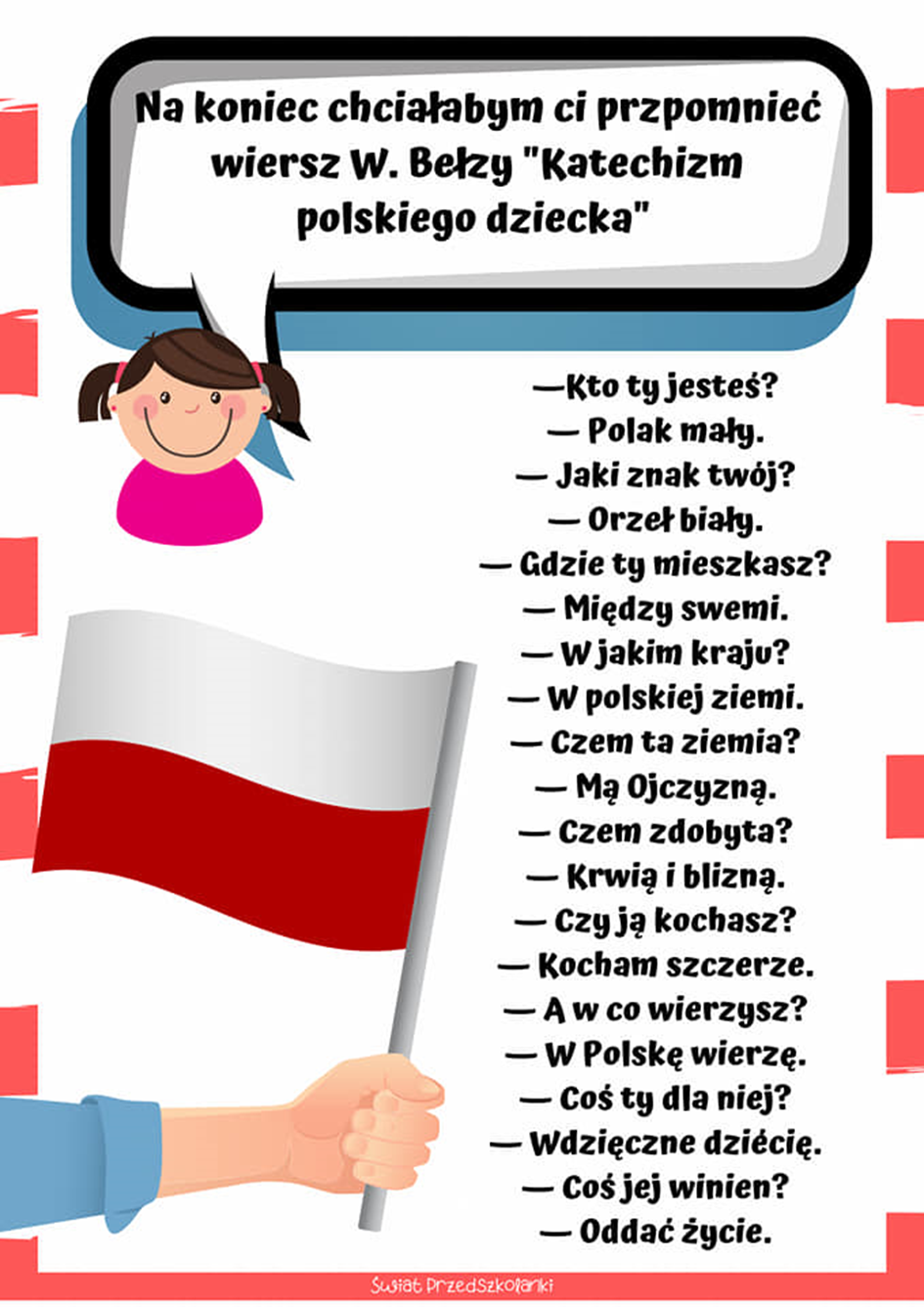